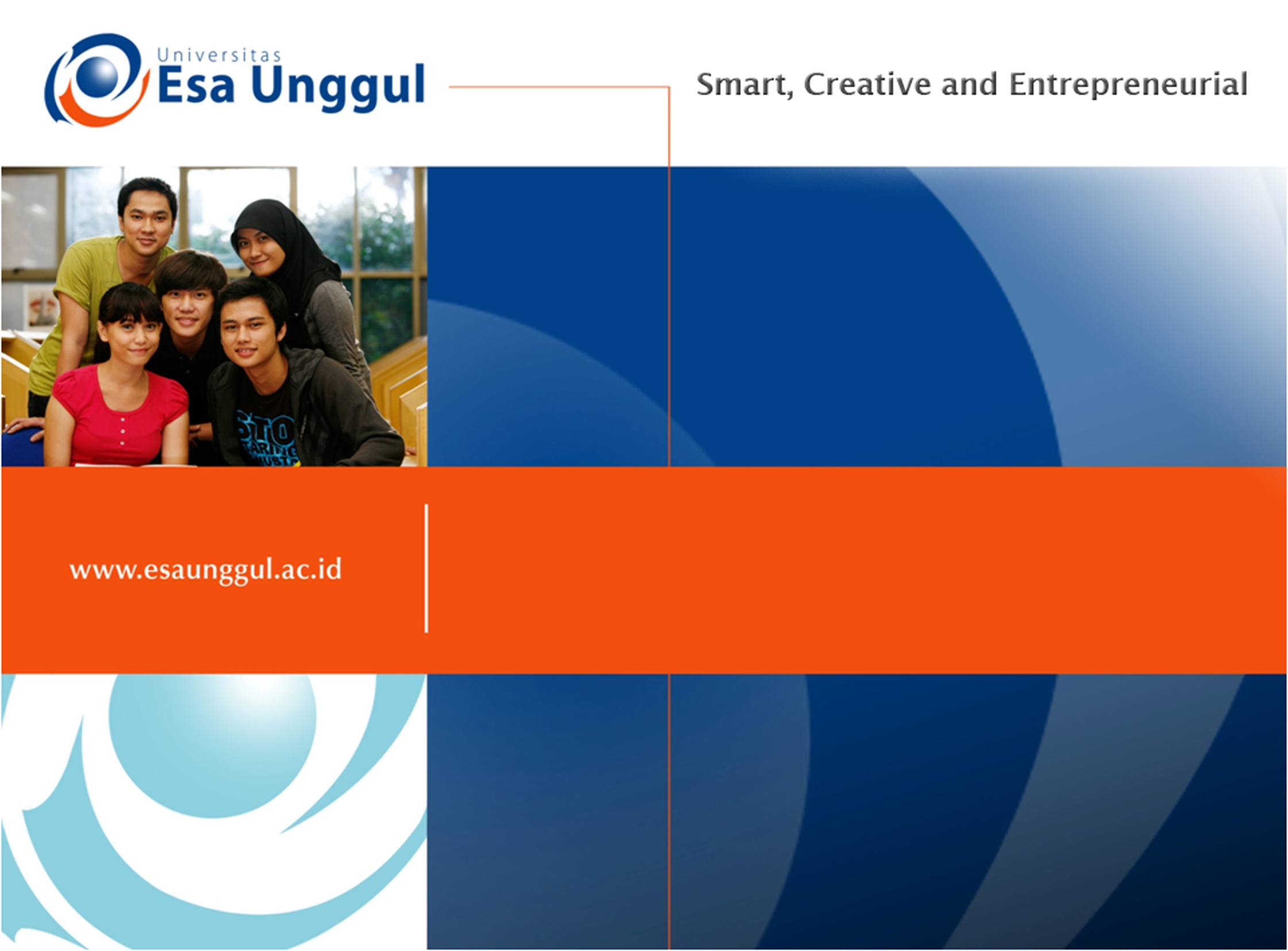 CABANG-CABANG ILMU BIOTEKNOLOGI DAN JENIS_JENIS BIOTEKNOLOGI
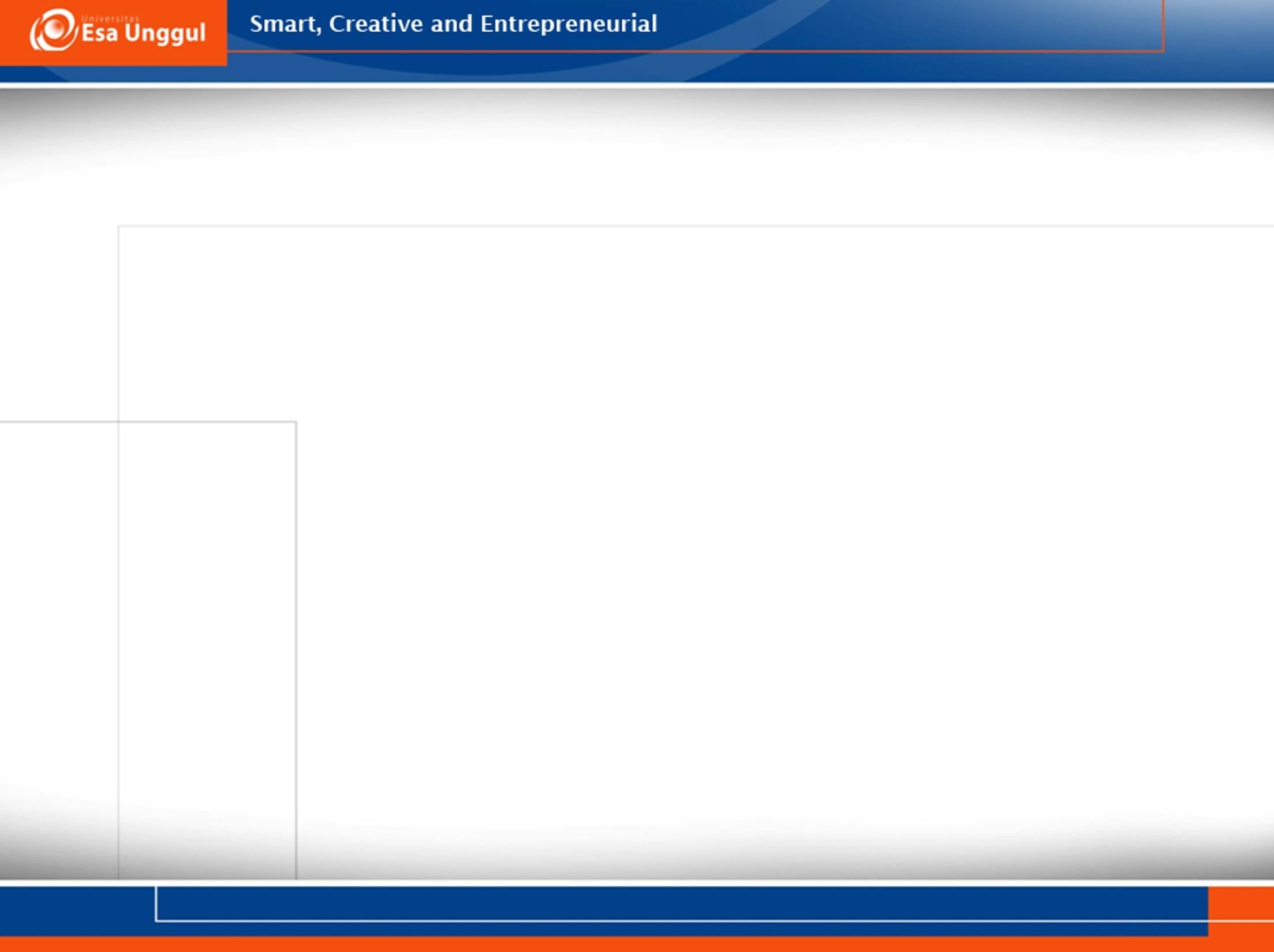 Pendahuluan
Bioteknologi merupakan cabang ilmu yang mempelajari pemanfaatan makhluk hidup (bakteri, fungi, virus, dan lain-lain) maupun produk dari makhluk hidup (enzim,  alkohol) dalam proses produksi untuk menghasilkan barang dan jasa
Dengan kata lain, bioteknologi adalah ilmu terapan yang menggabungkan berbagai cabang ilmu dalam proses produksi barang dan jasa.
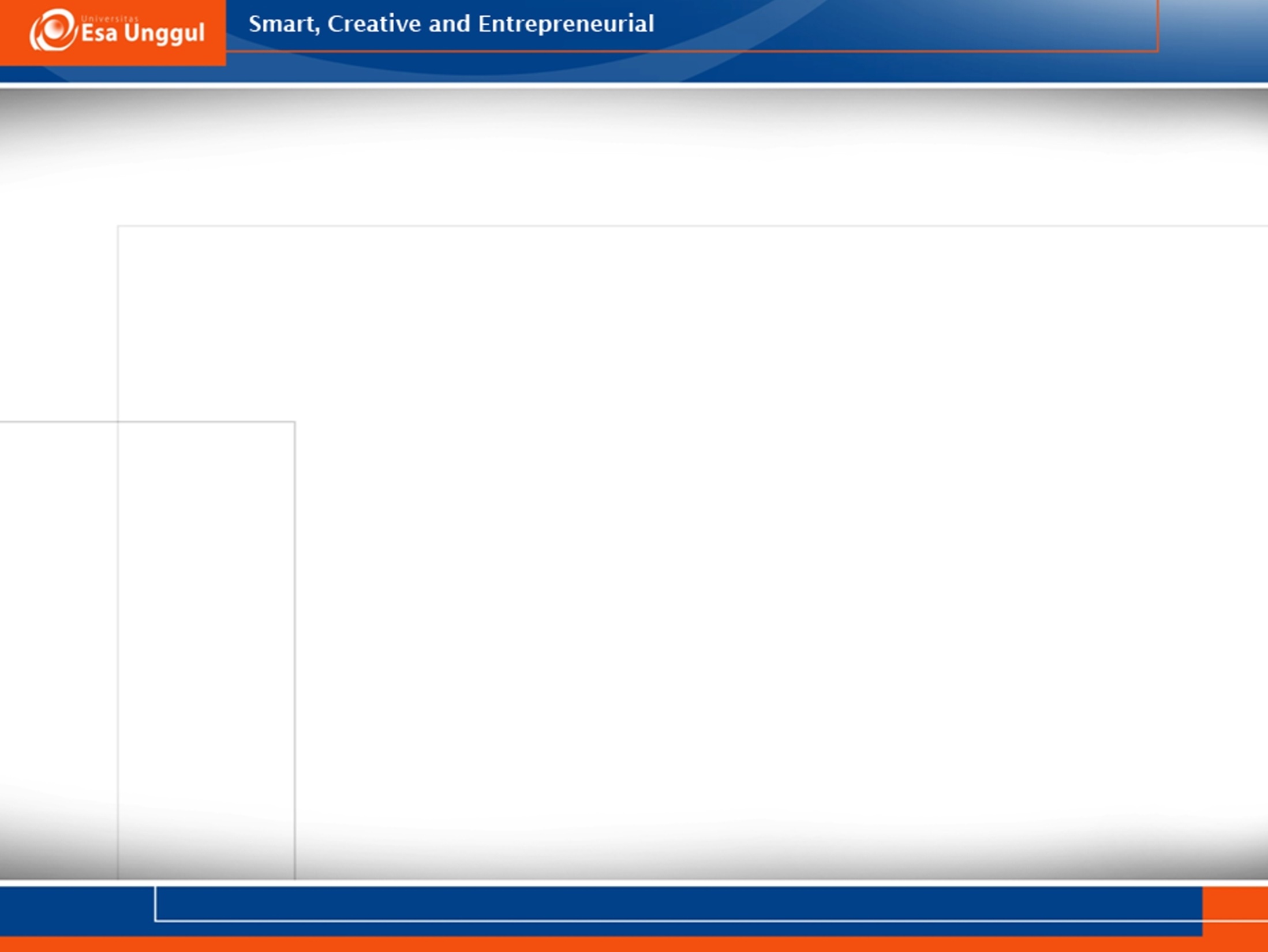 Dewasa ini, perkembangan bioteknologi tidak hanya didasari pada biologi semata, tetapi juga pada ilmu-ilmu terapan dan murni lain, seperti biokimia, komputer,  biologi molekular,  mikrobiologi,        genetika, kimia, matematika,  dan lain sebagainya
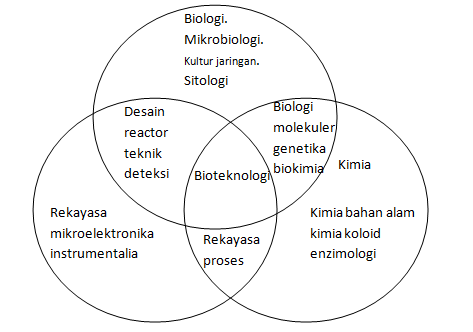 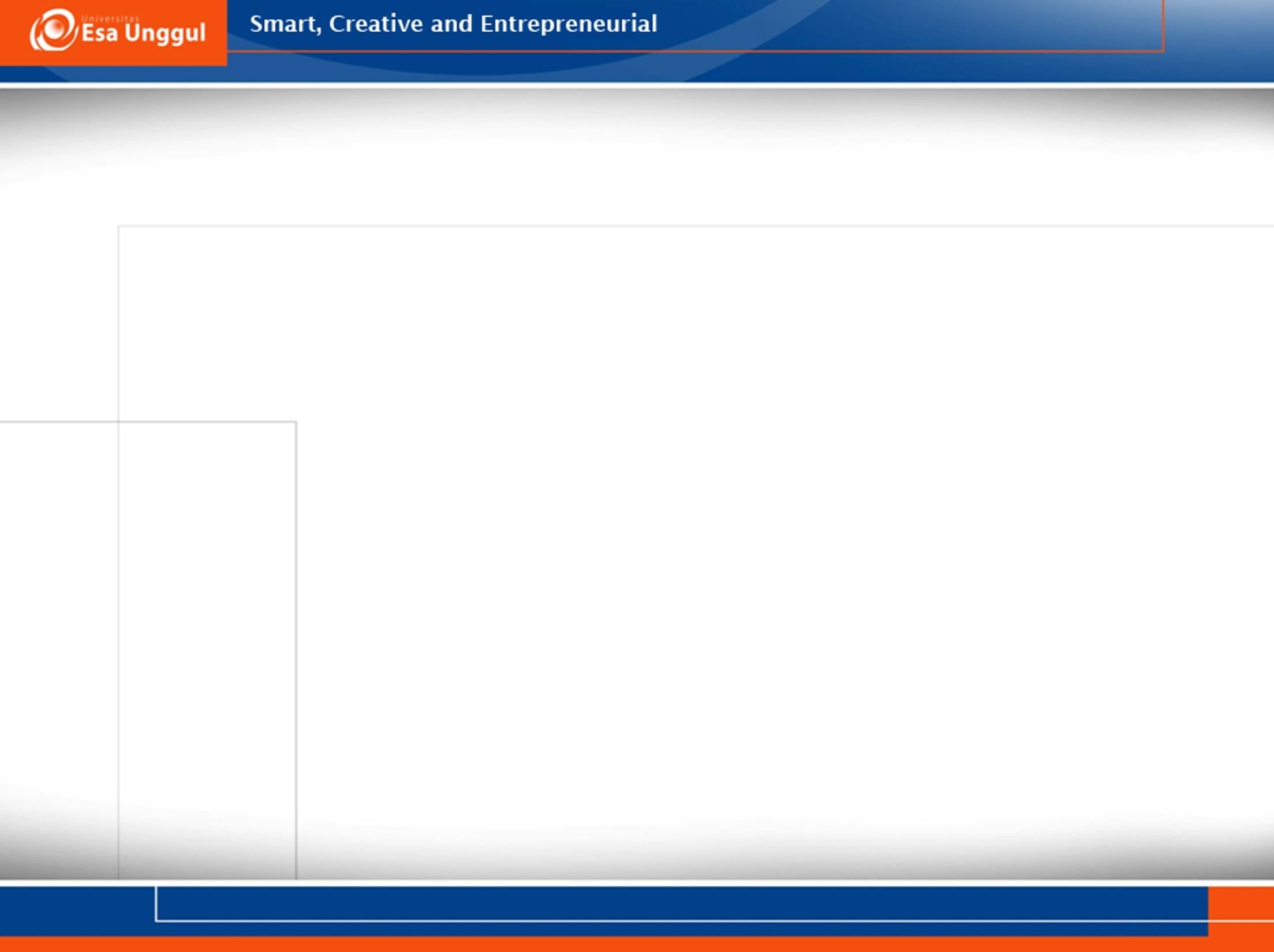 Mikrobiologi
Mikrobiologi merupakan cabang ilmu biologi yang khusus mempelajari jasad-jasad renik
Mikrobiologi berasal dari bahasa yunani (micros: kecil, bios: hidup, dan logos: pengetahuan) sehingga secara singkat dapat diartikan bahwa mikrobiologi adalah ilmu yang mempelajari tentang makhluk-makhluk hidup renik
Makhluk-makhluk hidup tersebut disebut juga dengan mikroorganisma, mikrobia, mikroba, jasad renik atau protista.
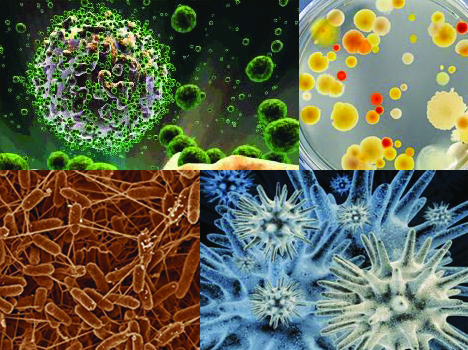 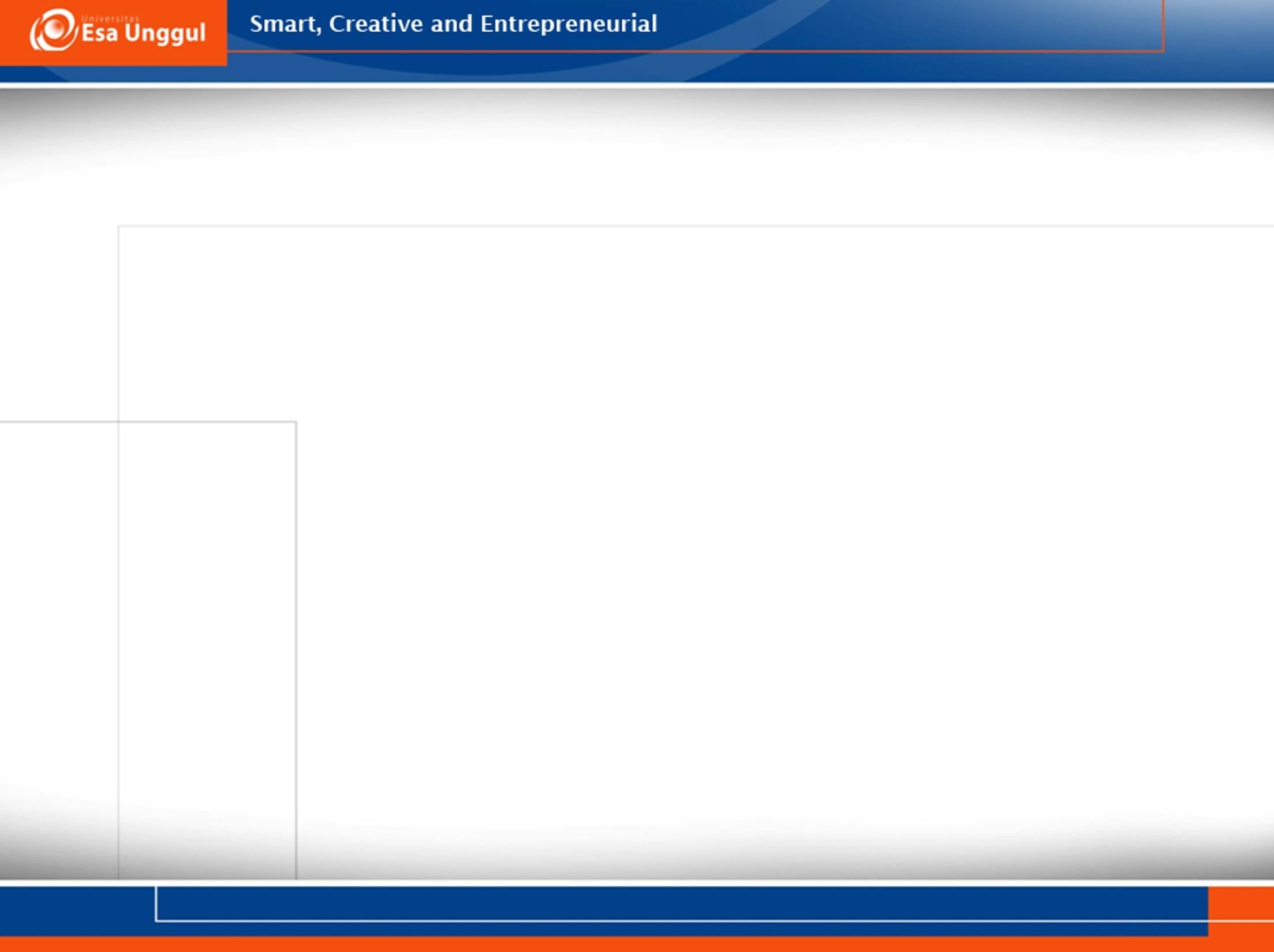 Beberapa aspek yang dapat dipelajari dalam mikrobiologi
1. Karakteristik sel hidup dan bagaimana mereka melakukan kegiatan.
2. Karakteristik mikroorganisme, suatu kelompok organisme penting yang mampu hidup bebas, khususnya bakteri.
3. Keanekaragaman dan evolusi, membahas perihal bagaimana dan mengapa muncul macam-macam mikroorganisme.
4. Keberadaan mikroorganisme pada tubuh manusia, hewan dan tumbuhan.
5. Peranan mikrobiologi sebagai dasar ilmu pengetahuan biologi.
6. Bagaimana memahami karakteristik mikroorganisme dapat membantu dalam memahami proses-proses biologi organisme yang lebih besar termasuk manusia.
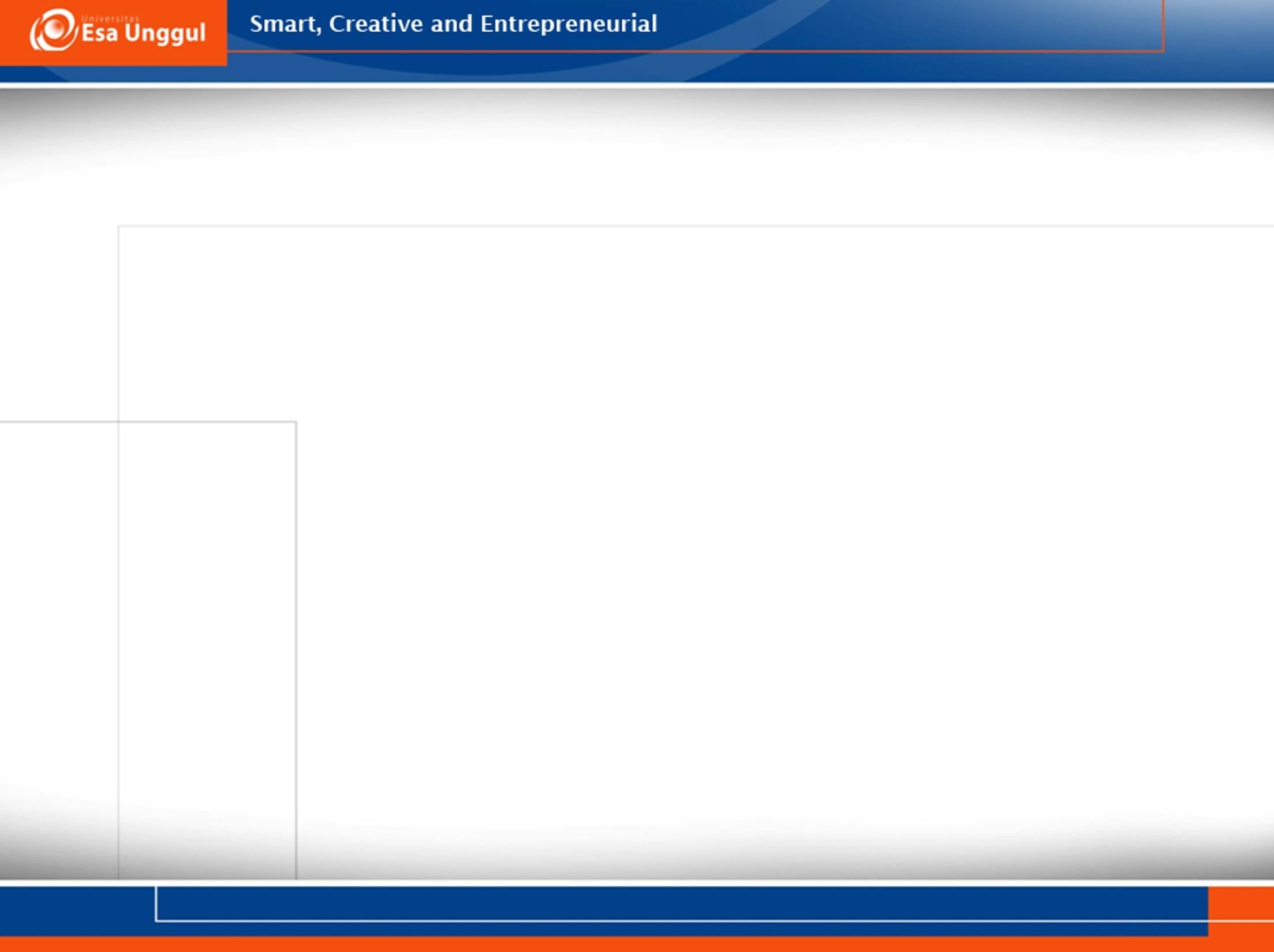 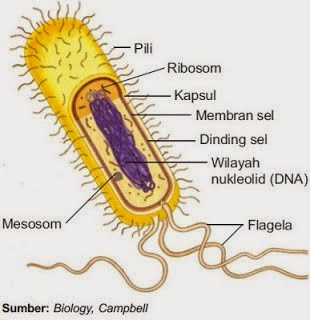 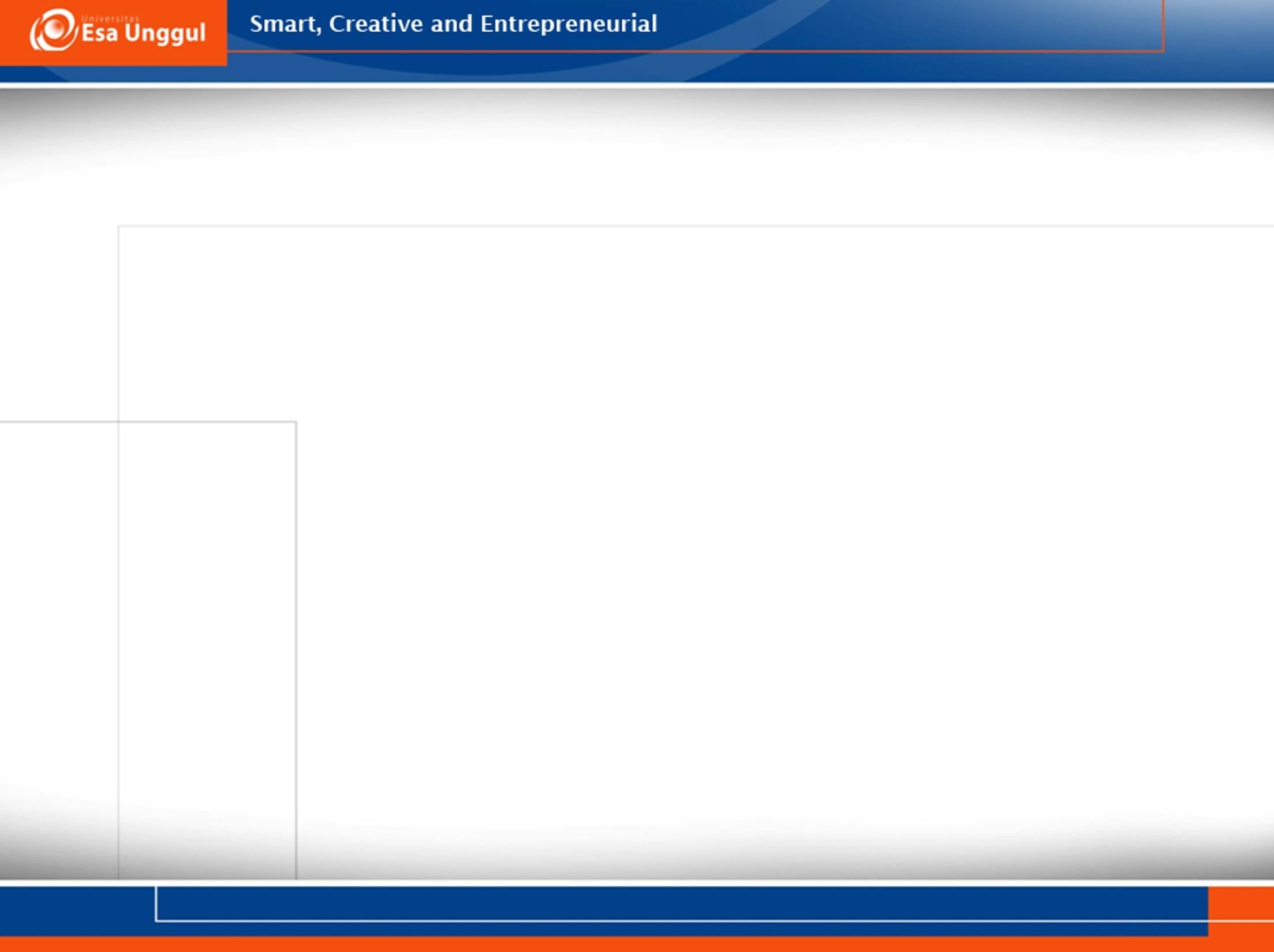 Biokimia
Biokimia adalah kimia mahluk hidup. Biokimiawan mempelajari molekul dan reaksi kimia terkatalisis oleh enzim yang berlangsung dalam semua organisme
Biokimia merupakan ilmu yang mempelajari struktur dan fungsi komponen selular, seperti protein, karbohidrat, lipid, asam nukleat, dan biomolekul lainnya
Saat ini biokimia lebih terfokus secara khusus pada kimia reaksi termediasi enzim dan sifat-sifat protein. biokimia metabolisme sel telah banyak dipelajari
Bidang lain dalam biokimia di antaranya sandi genetik (DNA, RNA), sintesis protein, angkutan membran sel, dan transduksi sinyal.
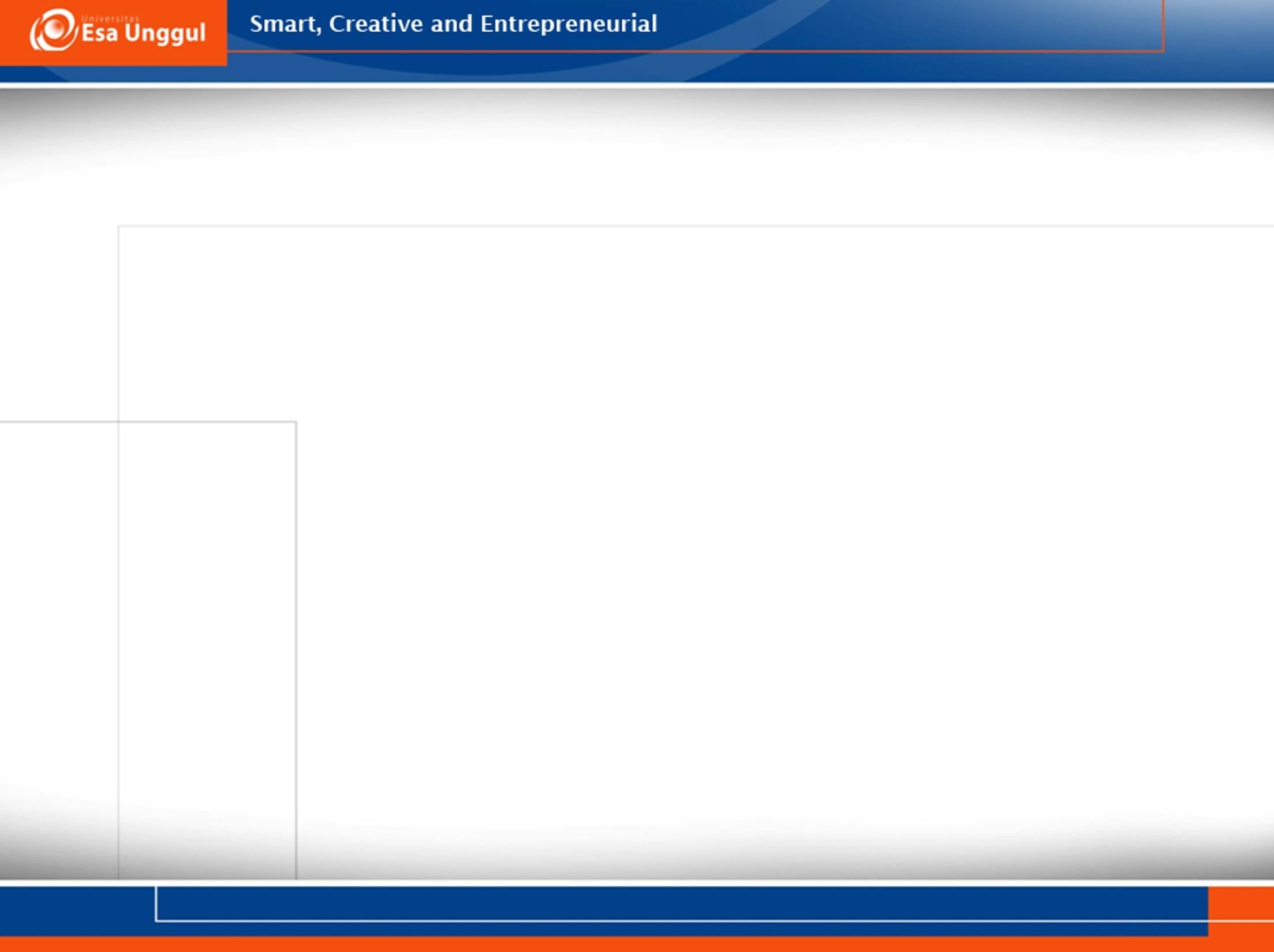 penemuan-penemuan biokimia digunakan di berbagai bidang, mulai dari genetika hingga biologi molekular dan dari pertanian hingga kedokteran
Penerapan biokimia yang pertama kali barangkali adalah dalam pembuatan roti menggunakan khamir, sekitar 5000 tahun yang lalu.
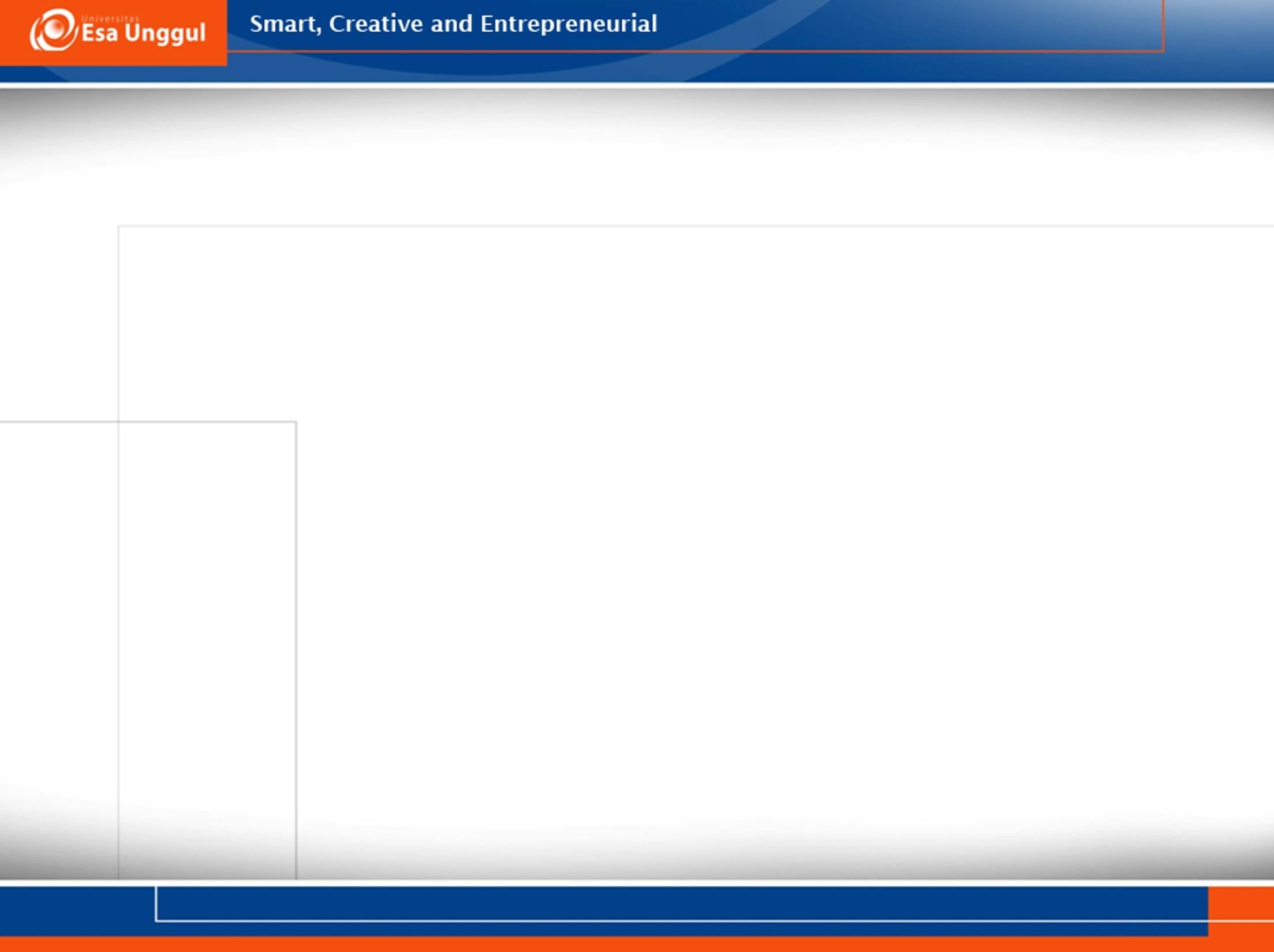 Kebangkitan biokimia diawali dengan penemuan pertama molekul enzim, diastase, pada tahun 1833 oleh Anselme Payen
Tahun 1828, Friedrich Wöhler menerbitkan sebuah buku tentang sintesis urea, yang membuktikan bahwa senyawa organik dapat dibuat secara mandiri
Penemuan ini bertolak belakang dengan pemahaman umum pada waktu itu yang meyakini bahwa senyawa organik hanya bisa dibuat oleh organisme
Istilah biokimia pertama kali dikemukakan pada tahun 1903 oleh Karl Neuber, seorang kimiawan Jerman
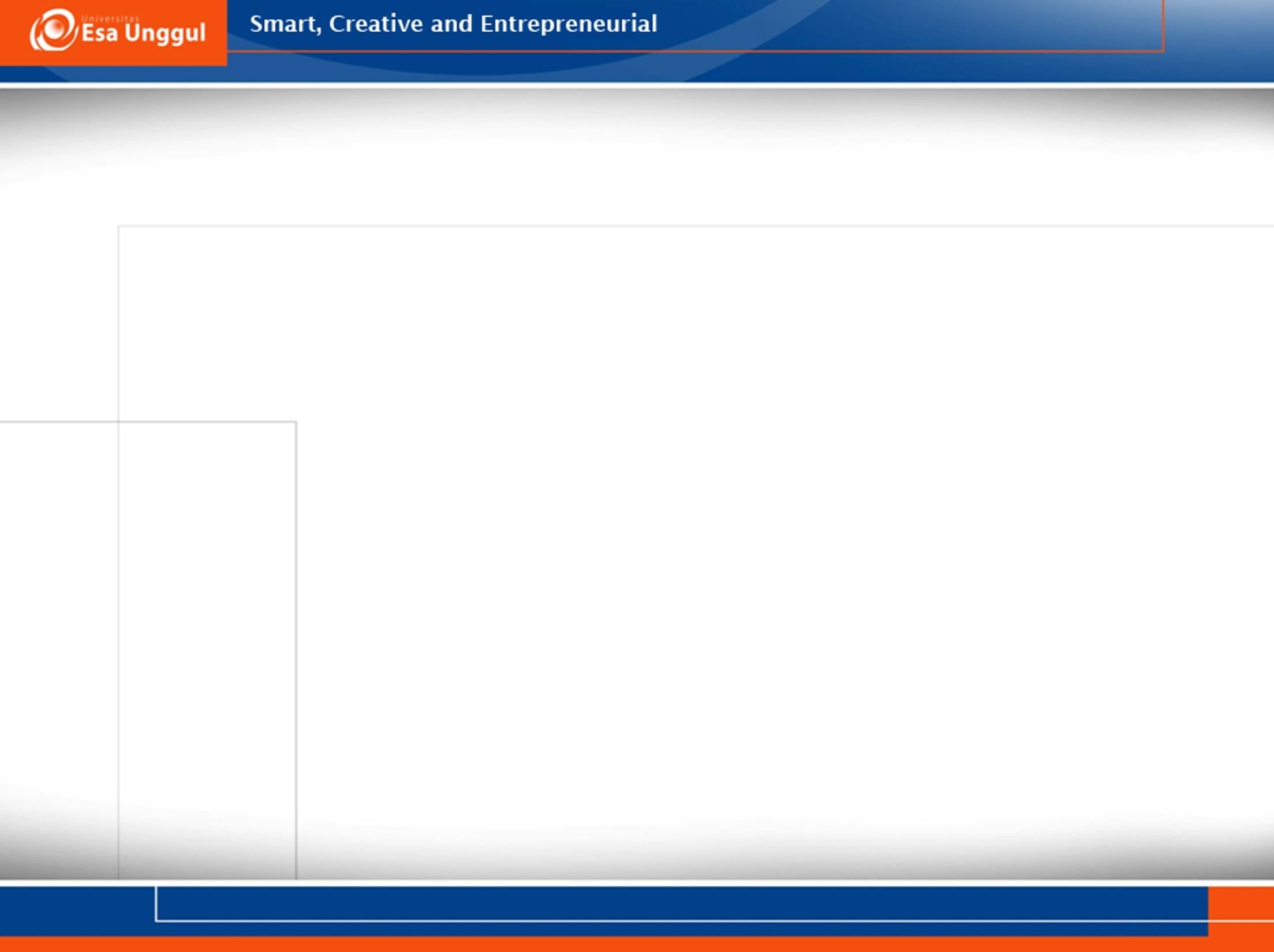 Biokimia semakin berkembang, terutama sejak pertengahan abad ke-20, dengan ditemukannya teknik-teknik baru seperti kromatografi, difraksi sinar X, elektroforesis, RMI (nuclear magnetic resonance, NMR), pelabelan radioisotop, mikroskop elektron, dan simulasi dinamika molekular.
Teknik-teknik ini memungkinkan penemuan dan analisis yang lebih mendalam berbagai molekul dan jalur metabolik sel, seperti glikolisis dan siklus Krebs
Perkembangan ilmu baru seperti bioinformatika juga banyak membantu dalam peramalan dan pemodelan struktur molekul raksasa.
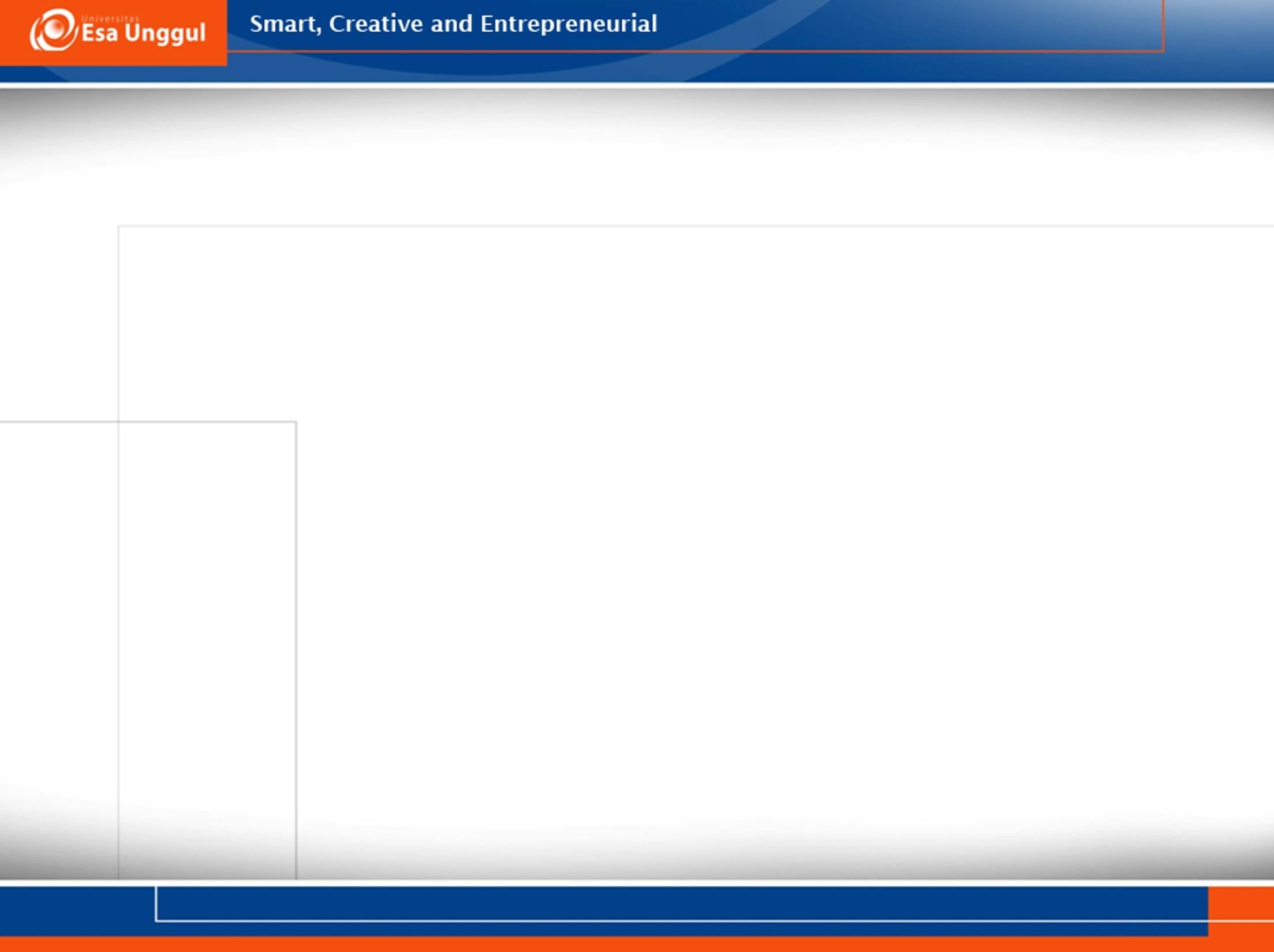 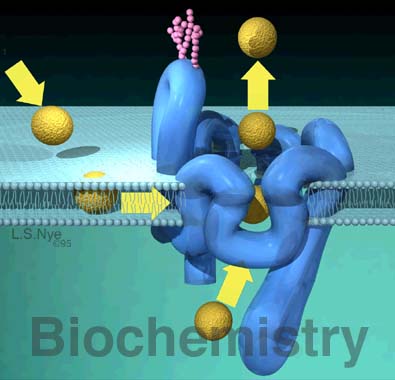 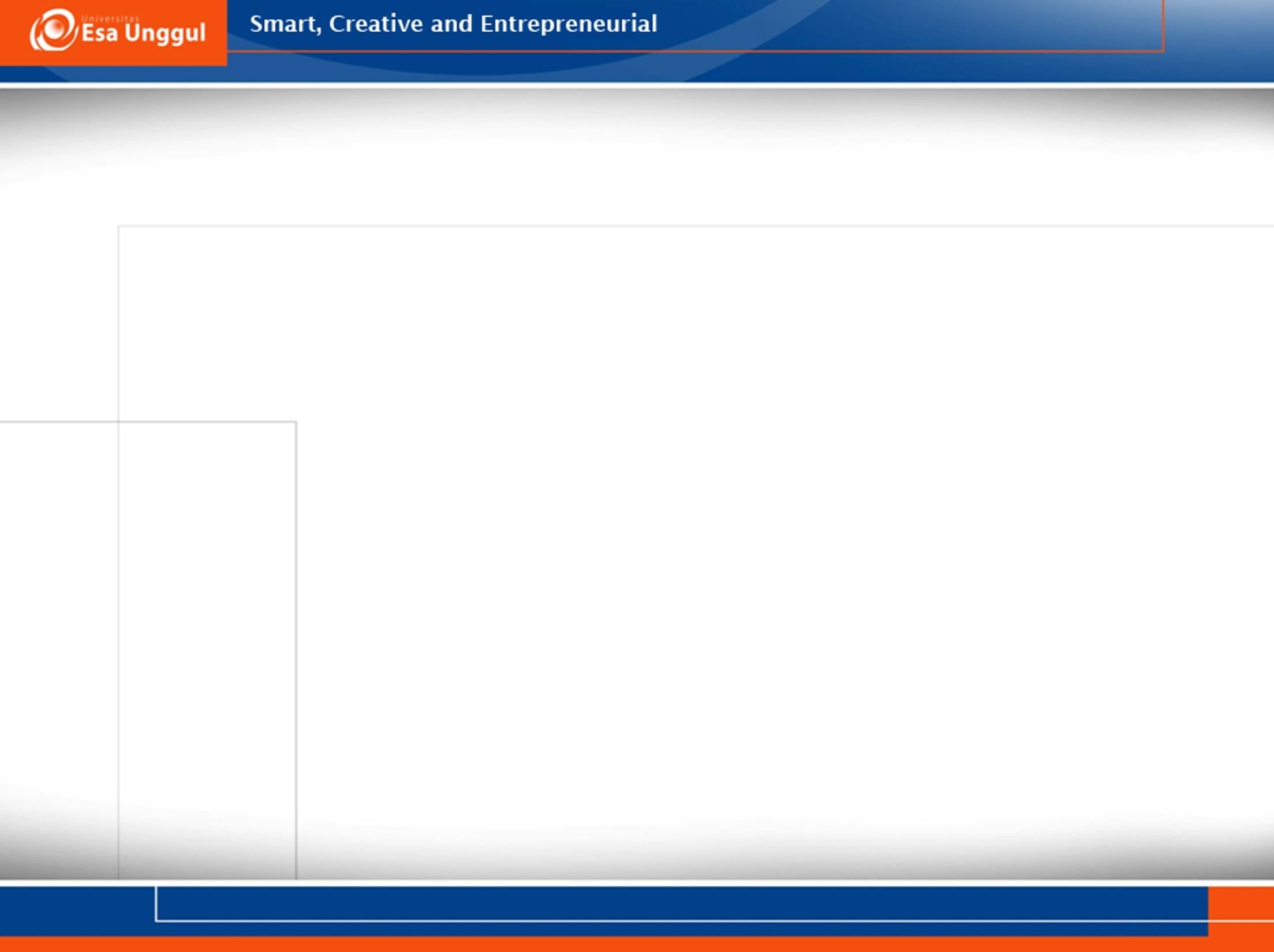 Genetika
Genetika (dari bahasa Yunani γέννω atau genno yang berarti "melahirkan") merupakan cabang biologi yang penting saat ini
Ilmu ini mempelajari berbagai aspek yang menyangkut pewarisan sifat dan variasi sifat pada organisme maupun suborganisme (seperti virus dan prion)
Ada pula yang dengan singkat mengatakan, genetika adalah ilmu tentang gen
Nama "genetika" diperkenalkan oleh William Bateson pada suatu surat pribadi kepada Adam Chadwick dan  menggunakannya pada Konferensi Internasional tentang Genetika ke-3 pada tahun 1906.
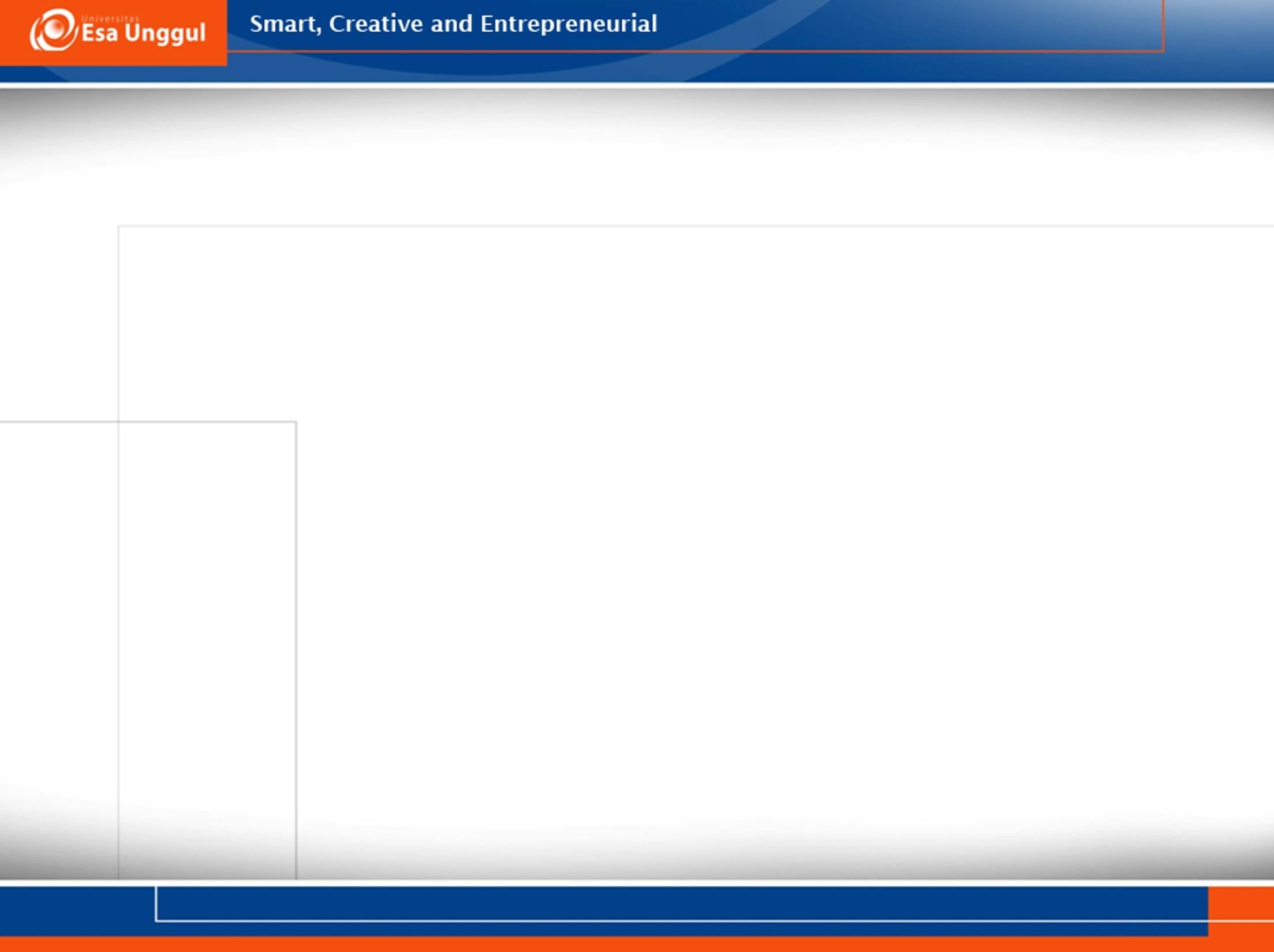 Bidang kajian genetika dimulai dari wilayah molekular hingga populasi (lihat entri biologi). Secara lebih rinci, genetika berusaha menjelaskan:
· material pembawa informasi untuk diwariskan (bahan genetik),
· bagaimana informasi itu diekspresikan (ekspresi genetik), dan
· bagaimana informasi itu dipindahkan dari satu individu ke individu yang lain (pewarisan genetik).
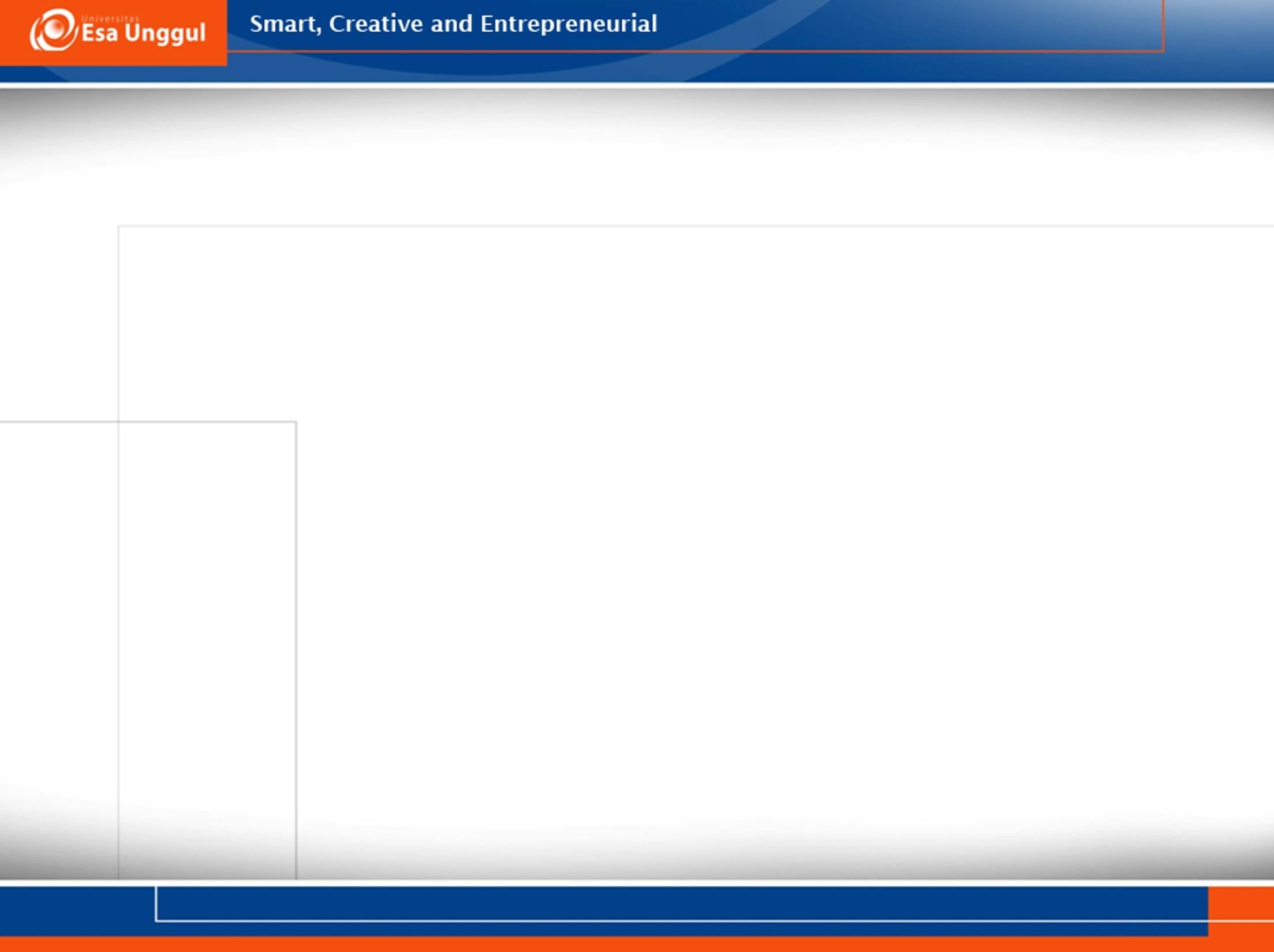 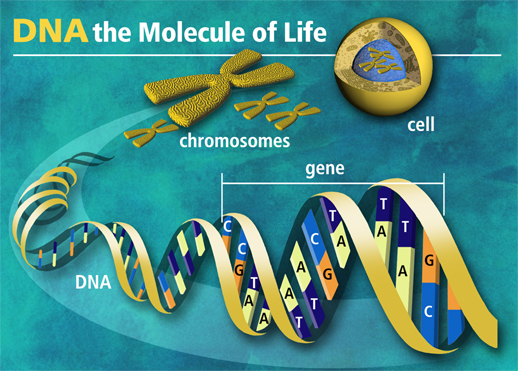 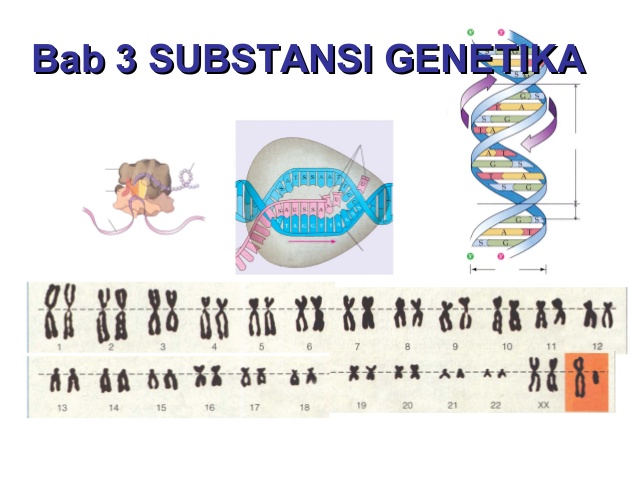 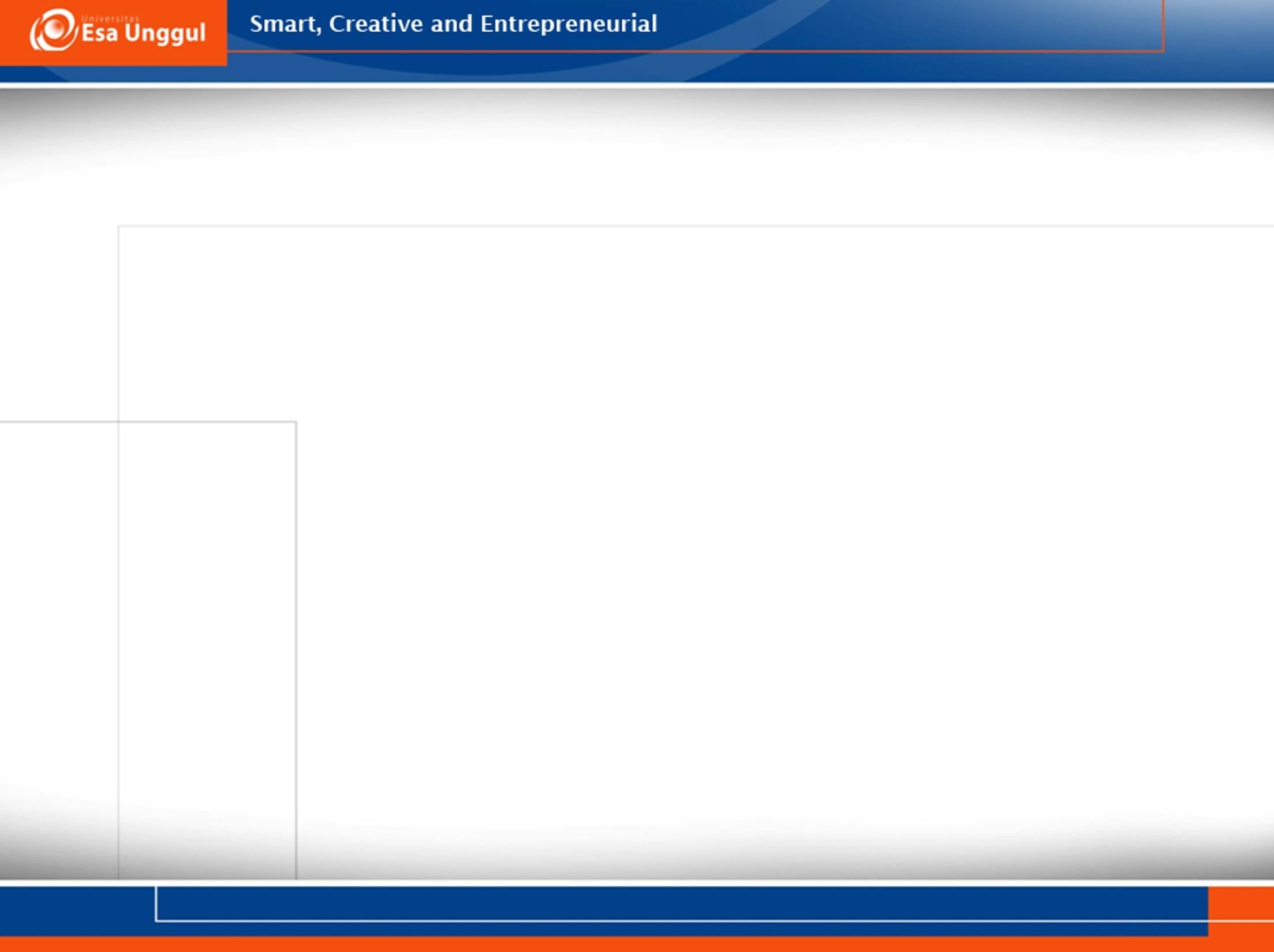 Biologi sel
Biologi sel (juga disebut sitologi, dari bahasa Yunani kytos, "wadah") adalah ilmu yang mempelajari sel
Hal yang dipelajari dalam biologi sel mencakup sifat-sifat fisiologis sel seperti struktur dan organel yang terdapat di dalam sel, lingkungan dan antaraksi sel, daur hidup sel, pembelahan sel dan fungsi sel (fisiologi), hingga kematian sel
Hal-hal tersebut dipelajari baik pada skala mikroskopik maupun skala molekular, dan sel biologi meneliti baik organisme bersel tunggal seperti bakteri maupun sel-sel terspesialisasi di dalam organisme multisel seperti manusia.
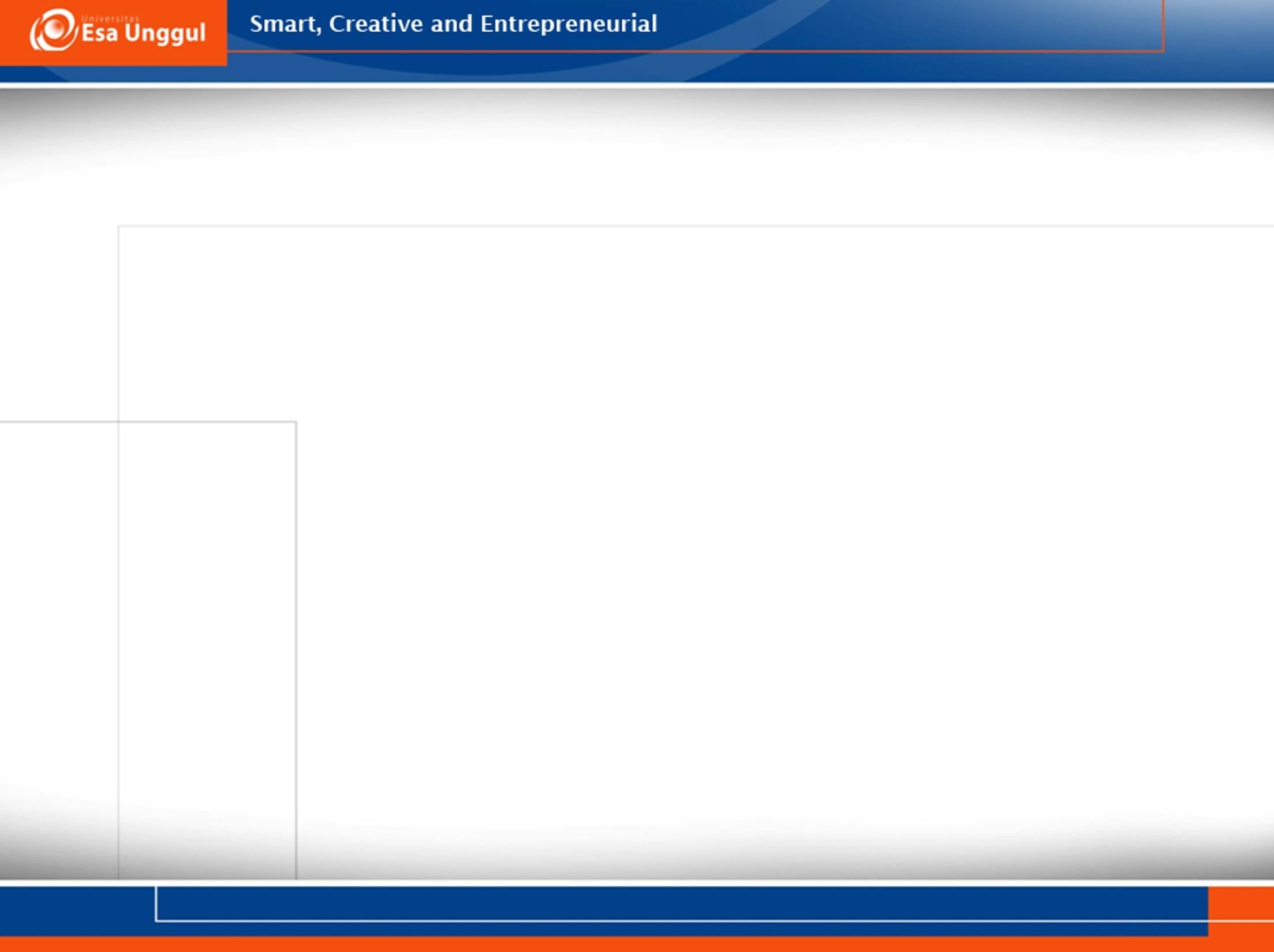 Pengetahuan akan komposisi dan cara kerja sel merupakan hal mendasar bagi semua bidang ilmu biologi
Pengetahuan akan persamaan dan perbedaan di antara berbagai jenis sel merupakan hal penting khususnya bagi bidang biologi sel dan biologi molekular
Persamaan dan perbedaan mendasar tersebut menimbulkan tema pemersatu, yang memungkinkan prinsip-prinsip yang dipelajari dari suatu sel diekstrapolasikan dan digeneralisasikan pada jenis sel lain
Penelitian biologi sel berkaitan erat dengan genetika, biokimia, biologi molekular, dan biologi perkembangan.
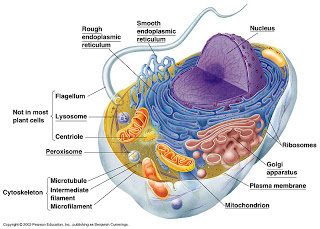 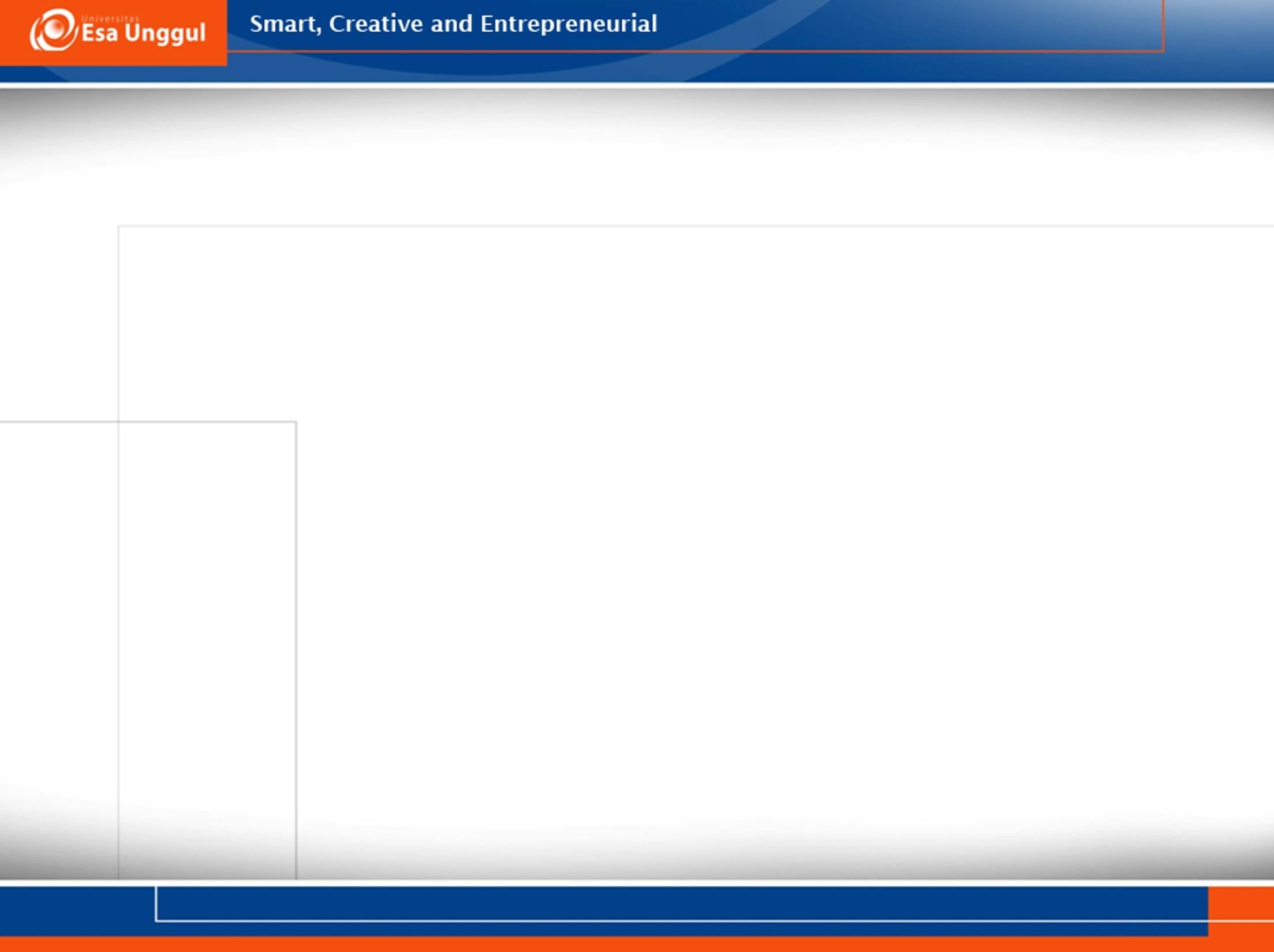 Enzimologi
Enzim adalah biomolekul yang berfungsi sebagai katalis (senyawa yang mempercepat proses reaksi tanpa habis bereaksi) dalam suatu reaksi kimia
Hampir semua enzim merupakan protein
Pada reaksi yang dikatalisasi oleh enzim, molekul awal reaksi disebut sebagai substrat, dan enzim mengubah molekul tersebut menjadi molekul-molekul yang berbeda, disebut produk
Hampir semua proses biologis sel memerlukan enzim agar dapat berlangsung dengan cukup cepat.
Enzim bekerja dengan cara menempel pada permukaan molekul zat-zat yang bereaksi dan dengan demikian mempercepat proses reaksi
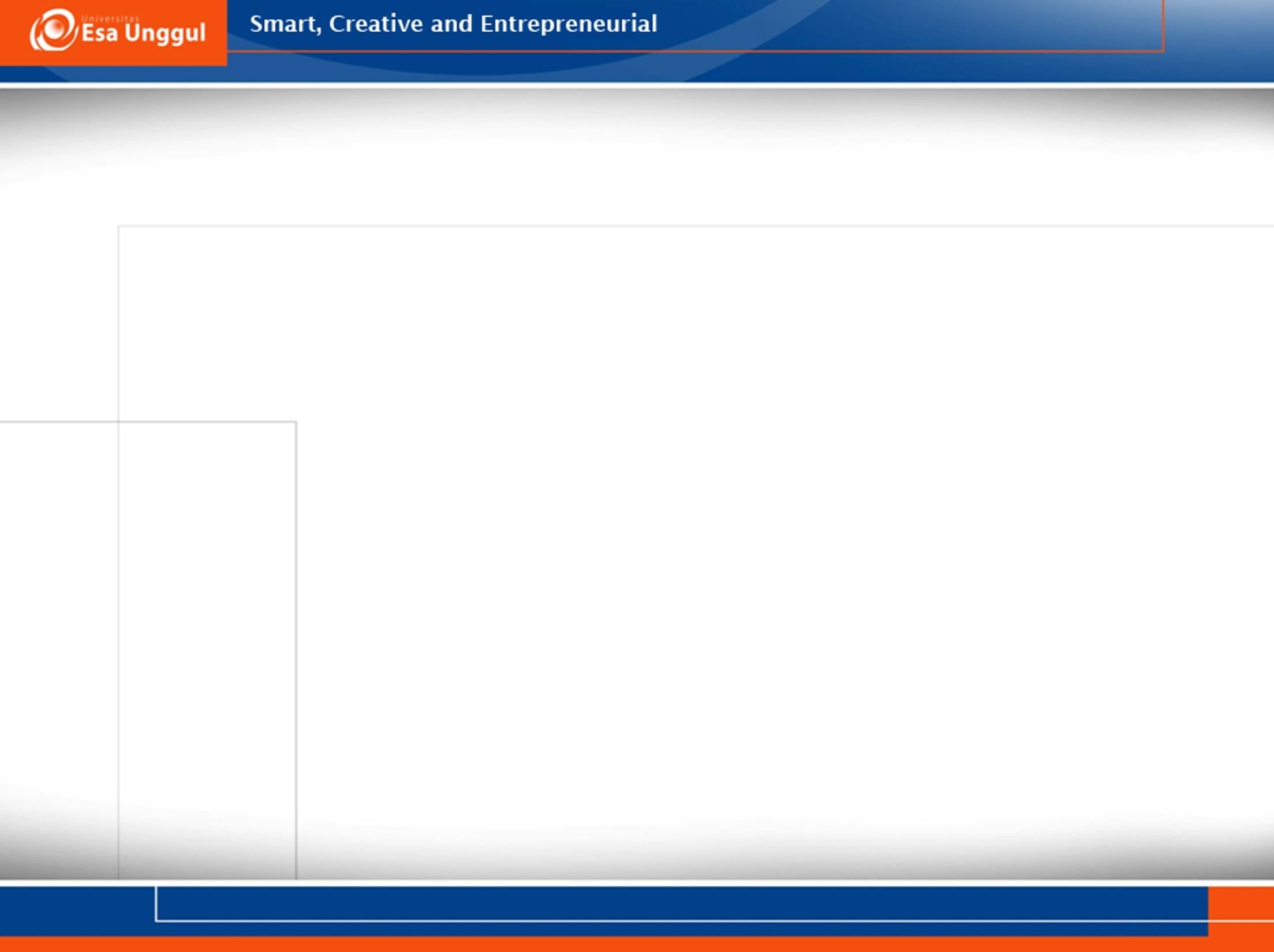 Percepatan terjadi karena enzim menurunkan energi pengaktifan yang dengan sendirinya akan mempermudah terjadinya reaksi.
Sebagian besar enzim bekerja secara khas, yang artinya setiap jenis enzim hanya dapat bekerja pada satu macam senyawa atau reaksi kimia
Hal ini disebabkan perbedaan struktur kimia tiap enzim yang bersifat tetap
Sebagai contoh, enzim α-amilase hanya dapat digunakan pada proses perombakan pati menjadi glukosa.
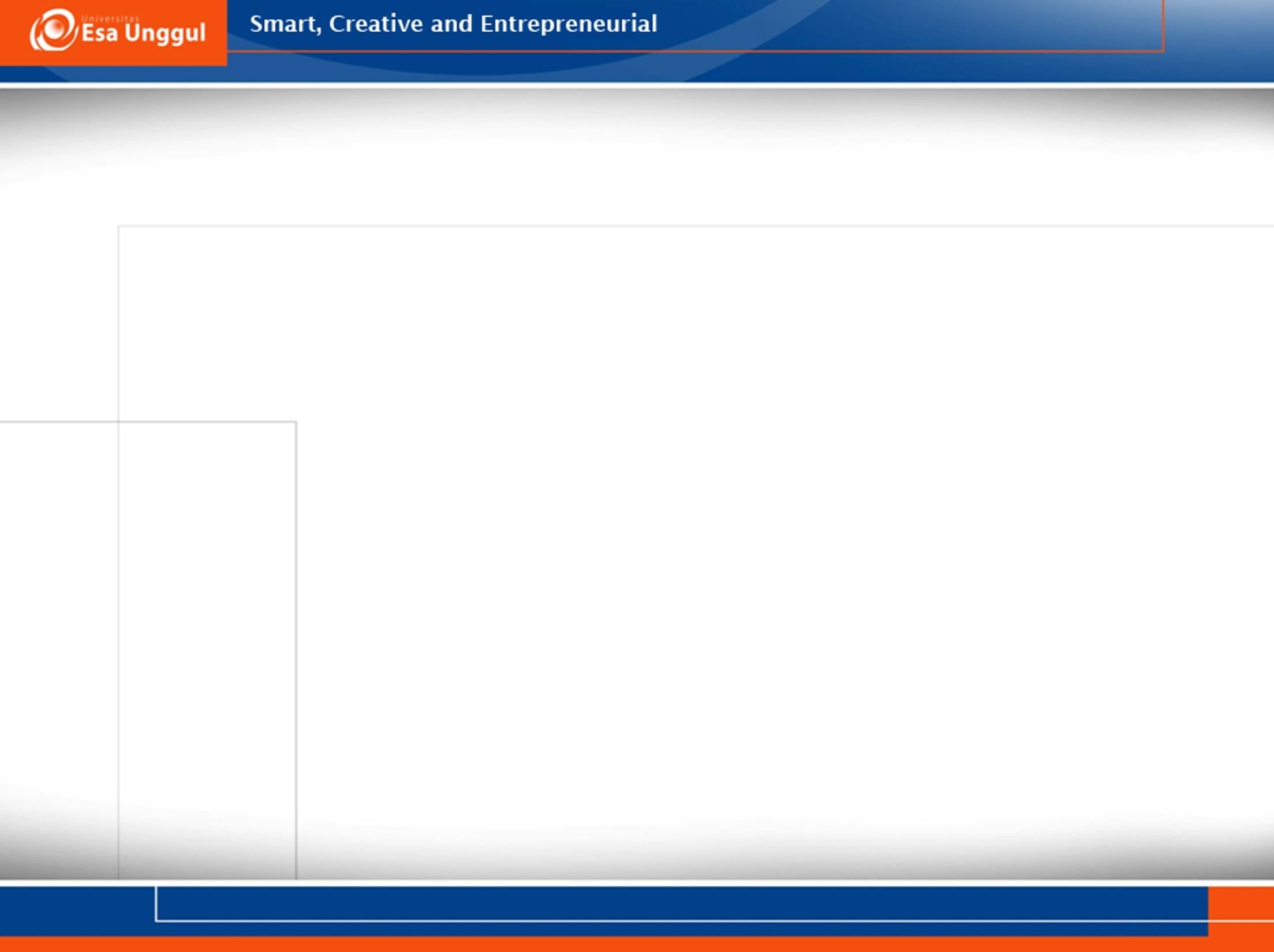 Kerja enzim dipengaruhi oleh beberapa faktor, terutama adalah substrat, suhu, keasaman, kofaktor dan inhibitor
Tiap enzim memerlukan suhu dan pH (tingkat keasaman) optimum yang berbeda-beda karena enzim adalah protein, yang dapat mengalami perubahan bentuk jika suhu dan keasaman berubah
Di luar suhu atau pH yang sesuai, enzim tidak dapat bekerja secara optimal atau strukturnya akan mengalami kerusakan
Hal ini akan menyebabkan enzim kehilangan fungsinya sama sekali
Kerja enzim juga dipengaruhi oleh molekul lain. Inhibitor adalah molekul yang menurunkan aktivitas enzim, sedangkan aktivator adalah yang meningkatkan aktivitas enzim
Banyak obat dan racun adalah inihibitor enzim.
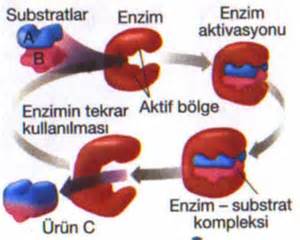 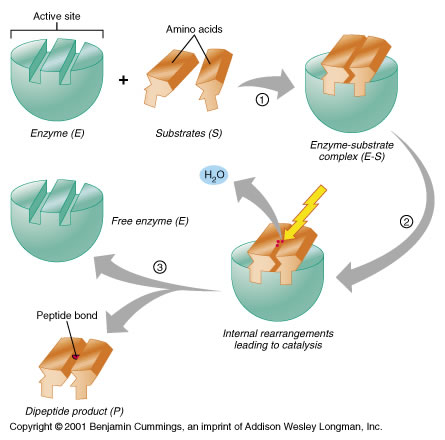 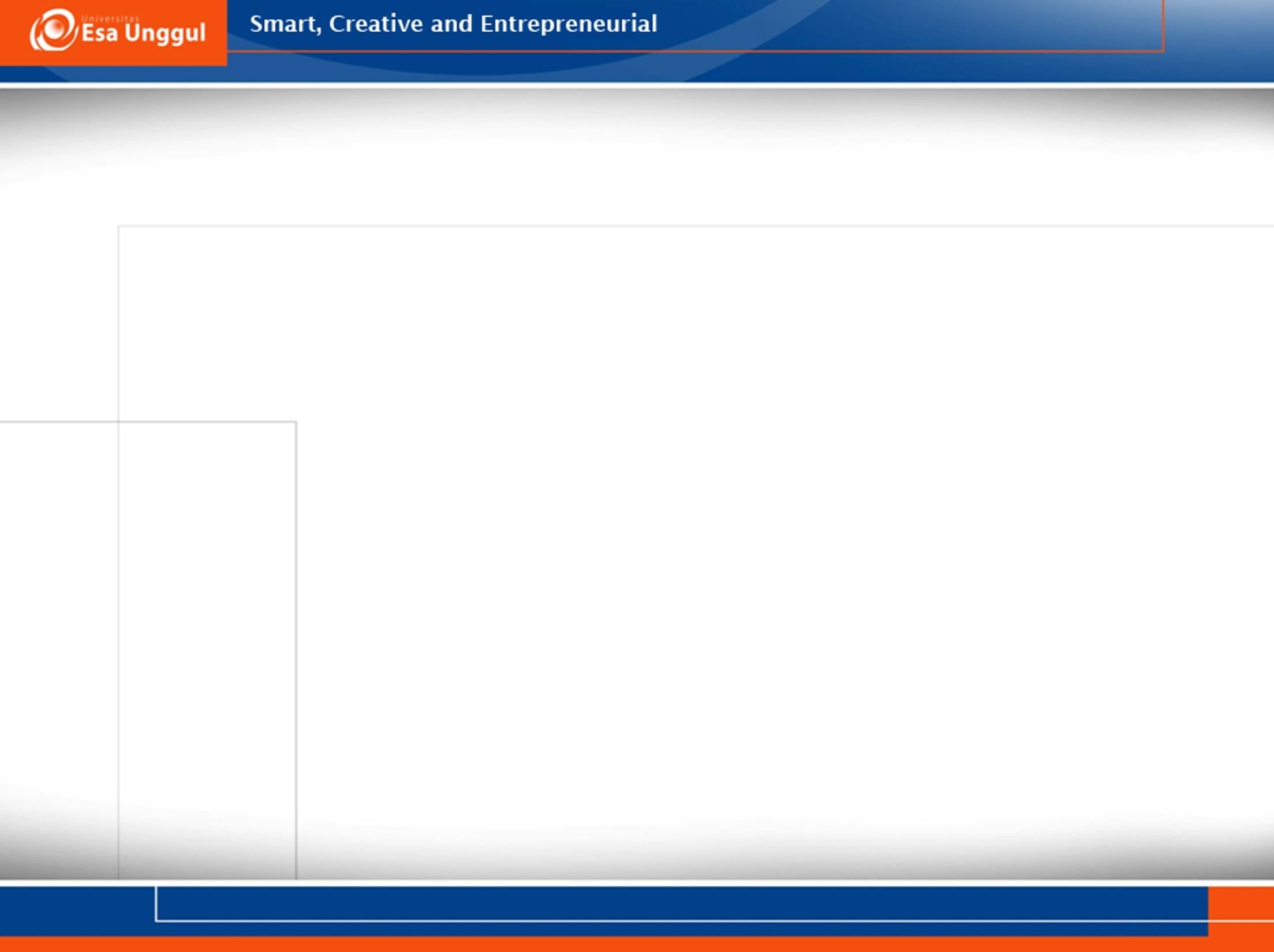 Virologi
Virologi ialah cabang biologi yang mempelajari makhluk suborganisme, terutama virus
Dalam perkembangannya, selain virus ditemukan pula viroid dan prion
Kedua kelompok ini saat ini juga masih menjadi bidang kajian virologi.
Virologi memiliki posisi strategis dalam kehidupan dan banyak dipelajari karena bermanfaat bagi industri farmasi dan pestisida
Virologi juga menjadi perhatian pada bidang kedokteran, kedokteran hewan, peternakan, perikanan dan pertanian karena kerugian yang ditimbulkan virus dapat bernilai besar secara ekonomi.
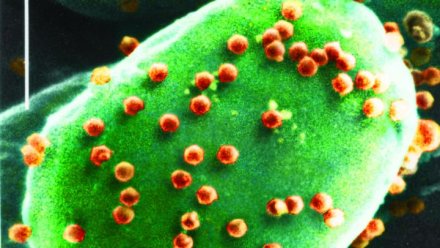 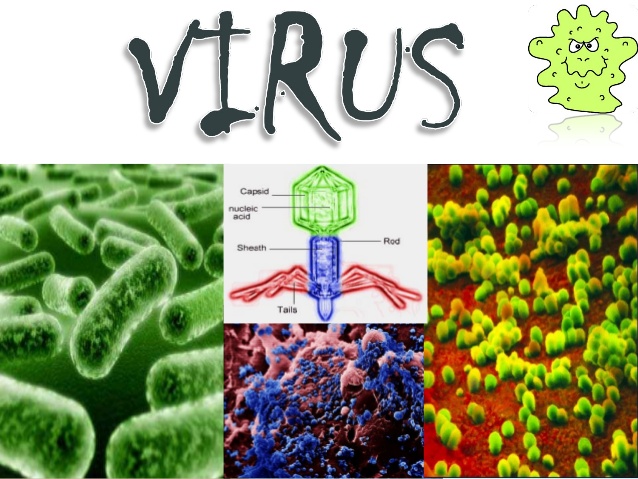 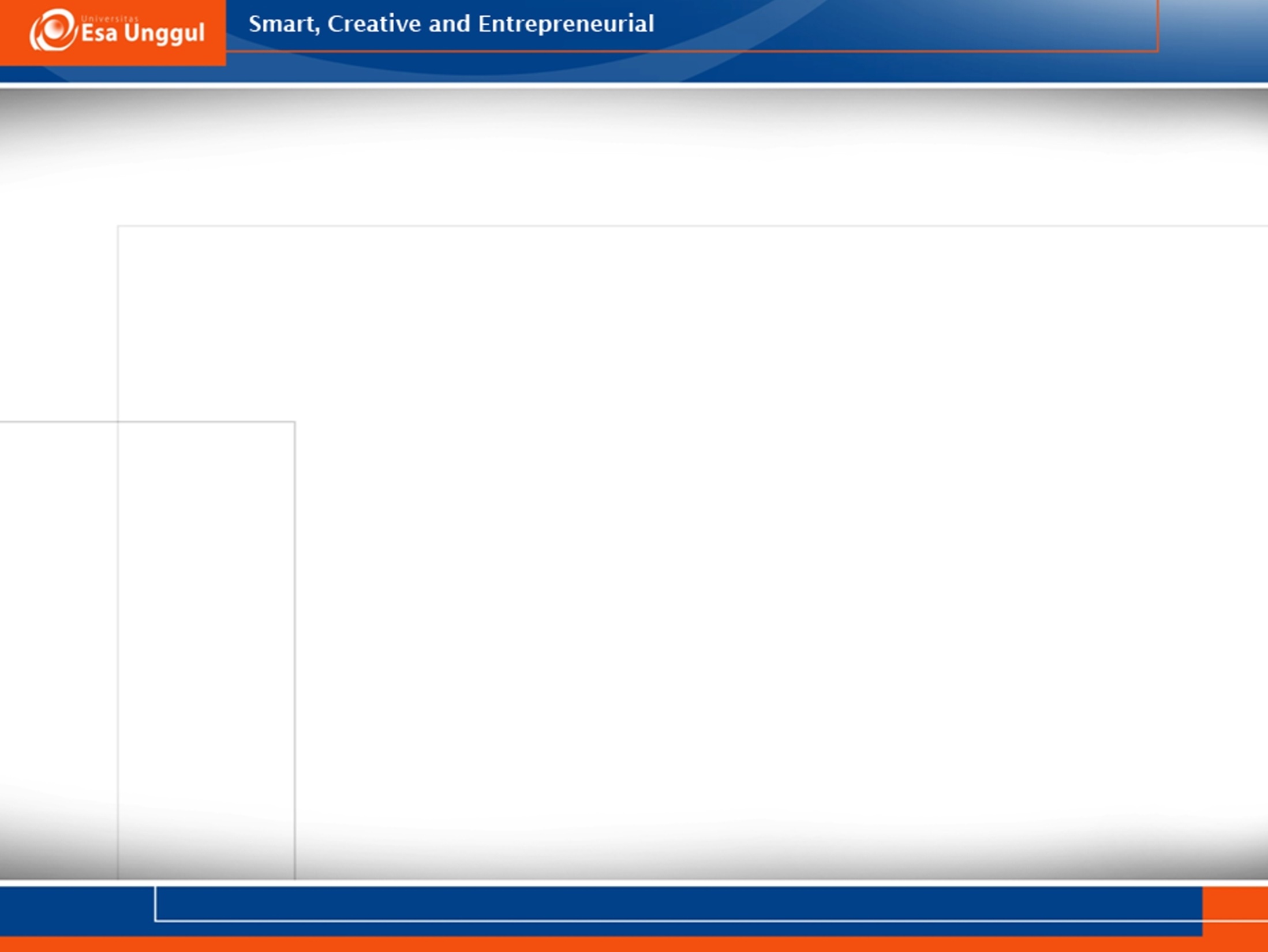 Jenis-jenis Bioteknologi
Berdasarkan Sumber Daya Hayati yang digunakan :
Bioteknologi Biru
Bioteknologi Hijau
Bioteknologi putih
Bioteknologi Merah
Berdasarkan Sejarah dan kekinian 
Bioteknologi Konvensional
Bioteknologi Modern
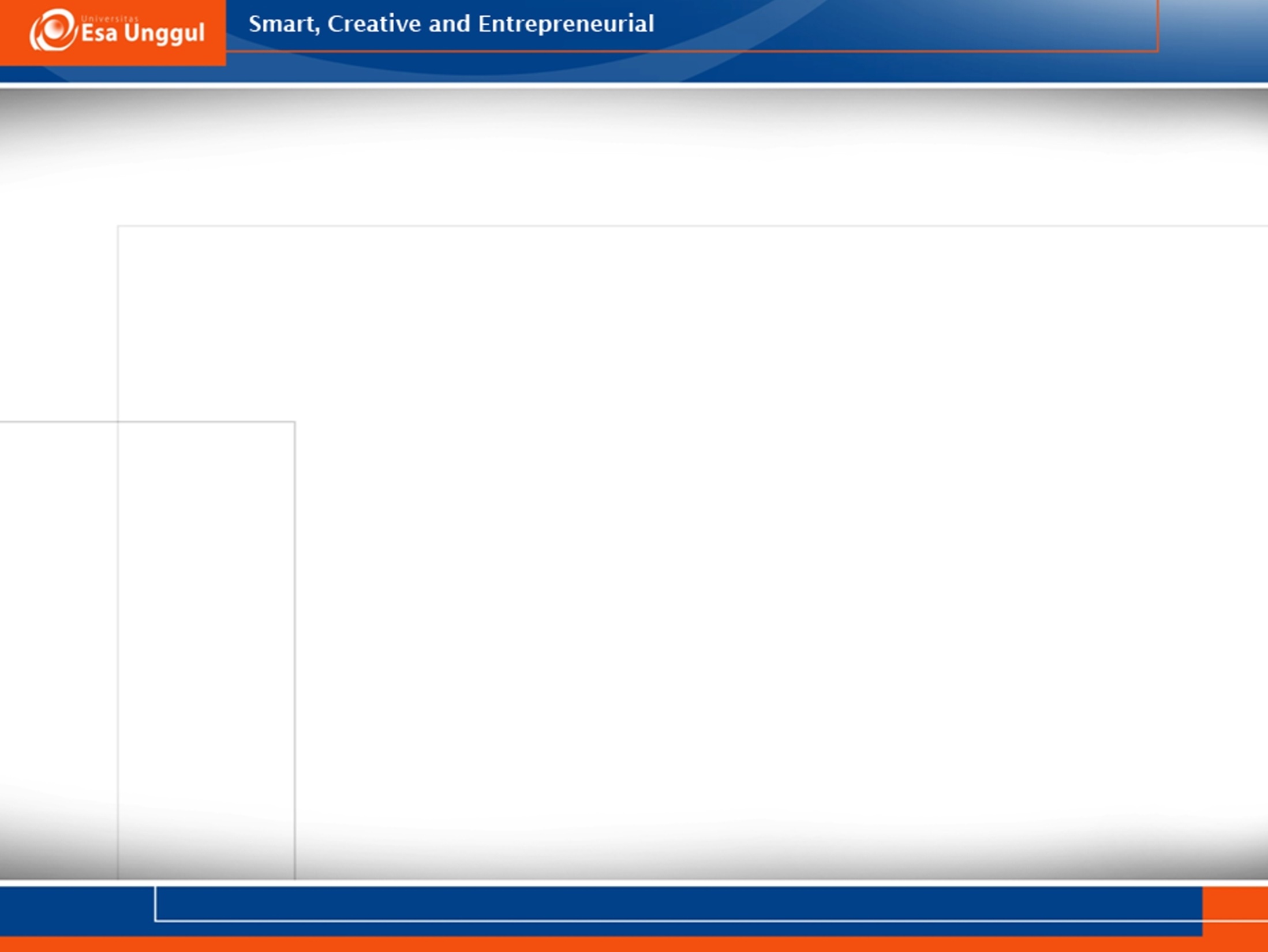 Bioteknologi biru (blue biotechnology)
Bioteknologi Biru
disebut juga bioteknologi akuatik/perairan yang mengendalikan proses-proses yang terjadi di lingkungan akuatik
Salah satu contoh yang paling tua adalah akuakultura, menumbuhkan ikan bersirip atau kerang-kerangan dalam kondisi terkontrol sebagai sumber makanan, (diperkirakan 30% ikan yang dikonsumsi di seluruh dunia dihasilkan oleh akuakultura)
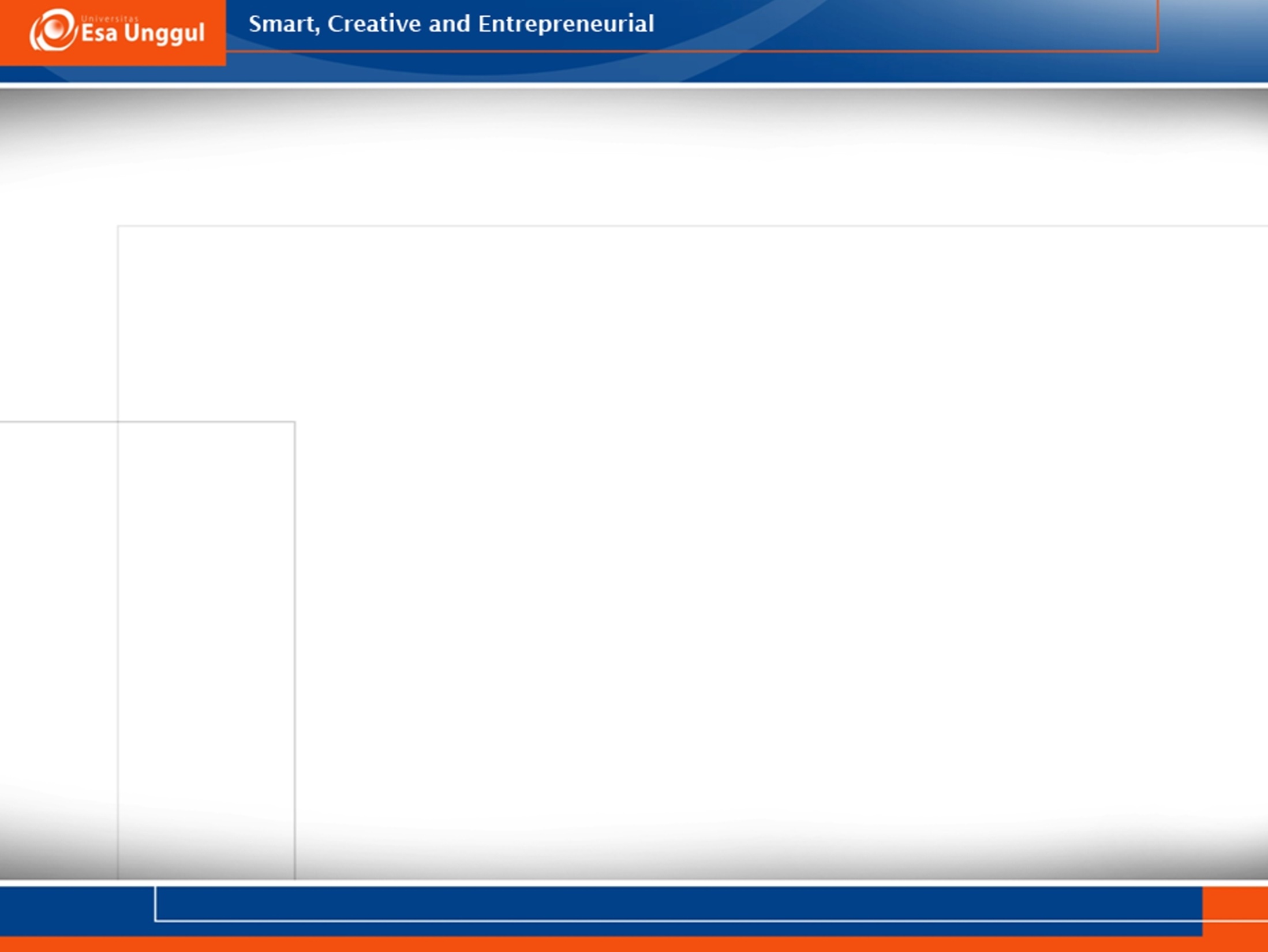 Perkembangan bioteknologi akuatik termasuk rekayasa genetika untuk menghasilkan tiram tahan penyakit dan vaksin untuk melawan virus yang menyerang salmon dan ikan yang lain
Contoh lainnya adalah salmon transgenik yang memiliki hormon pertumbuhan secara berlebihan sehingga menghasilkan tingkat pertumbuhan sangat tinggi dalam waktu singkat
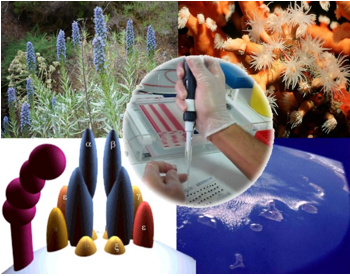 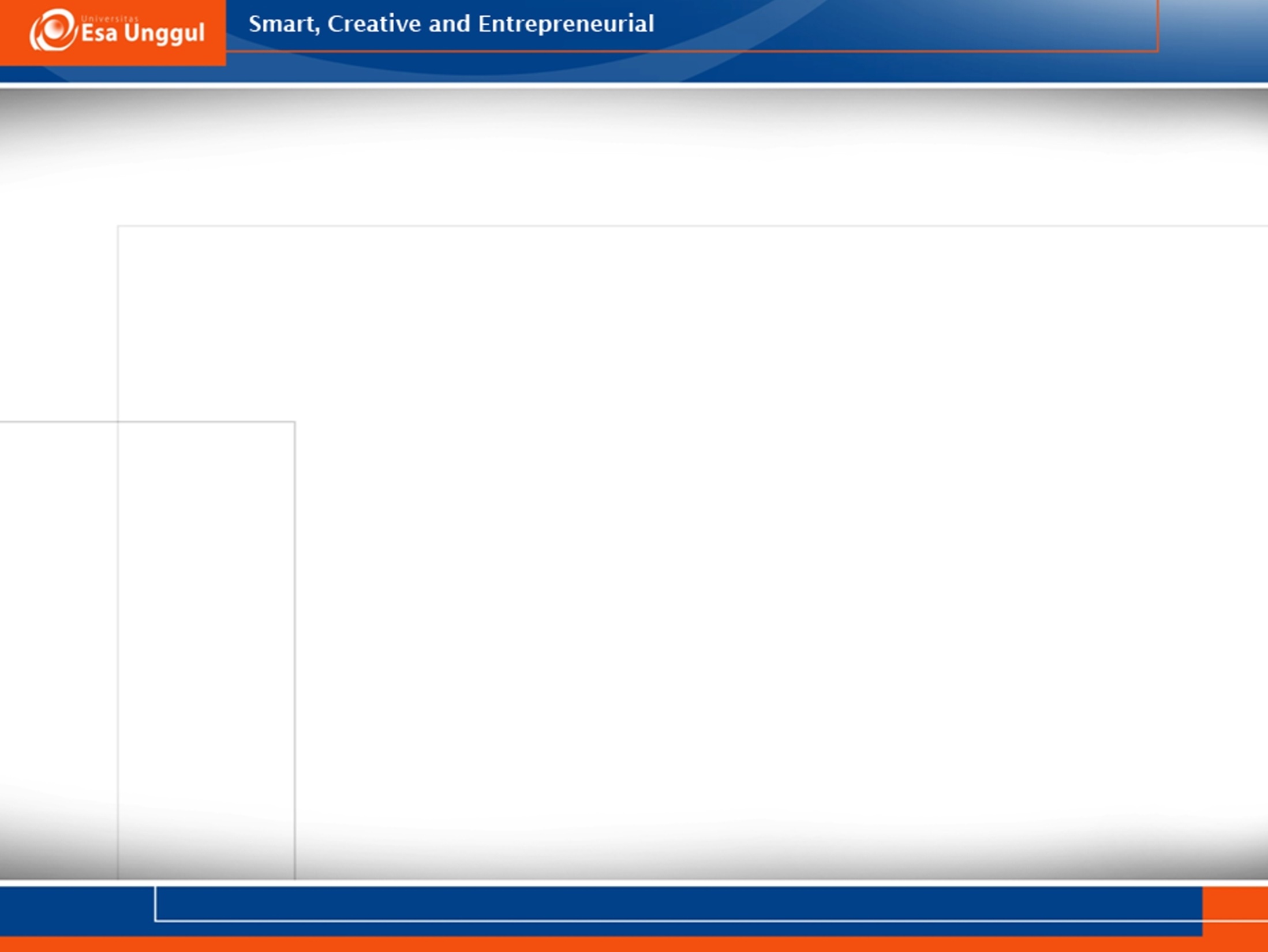 Bioteknologi hijau (green biotechnology)
Bioteknologi  Hijau
mempelajari aplikasi bioteknologi di bidang pertanian dan peternakan
Di bidang pertanian, bioteknologi telah berperan dalam menghasilkan tanaman tahan hama, bahan pangan dengan kandungan gizi lebih tinggi dan tanaman yang menghasilkan obat atau senyawa yang bermanfaat
Sementara itu, di bidang peternakan, binatang-binatang telah digunakan sebagai “bioreaktor” untuk menghasilkan produk penting contohnya kambing, sapi, domba, dan ayam telah digunakan sebagai penghasil antibodi-protein protektif yang membantu sel tubuh mengenali dan melawan senyawa asing (antigen).
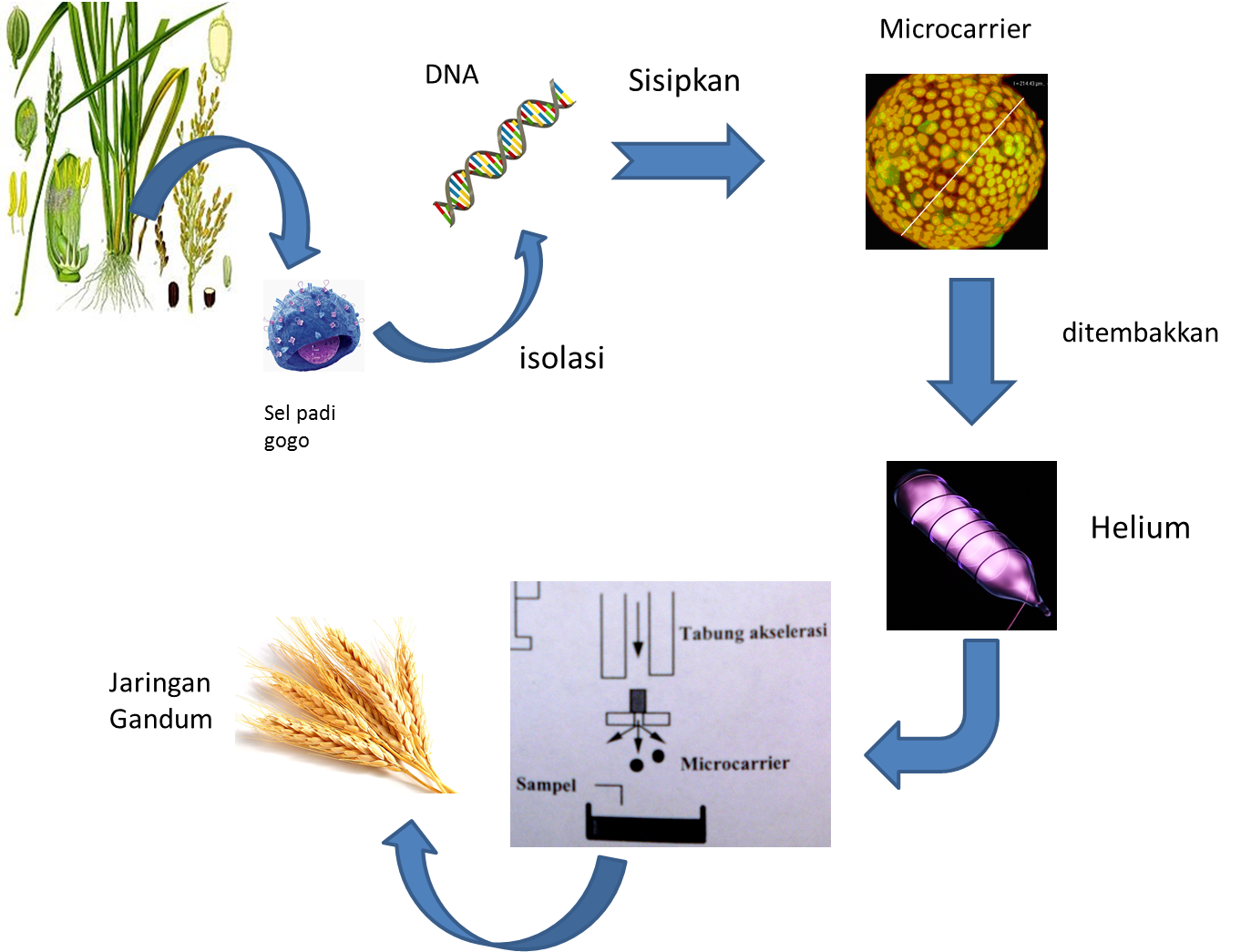 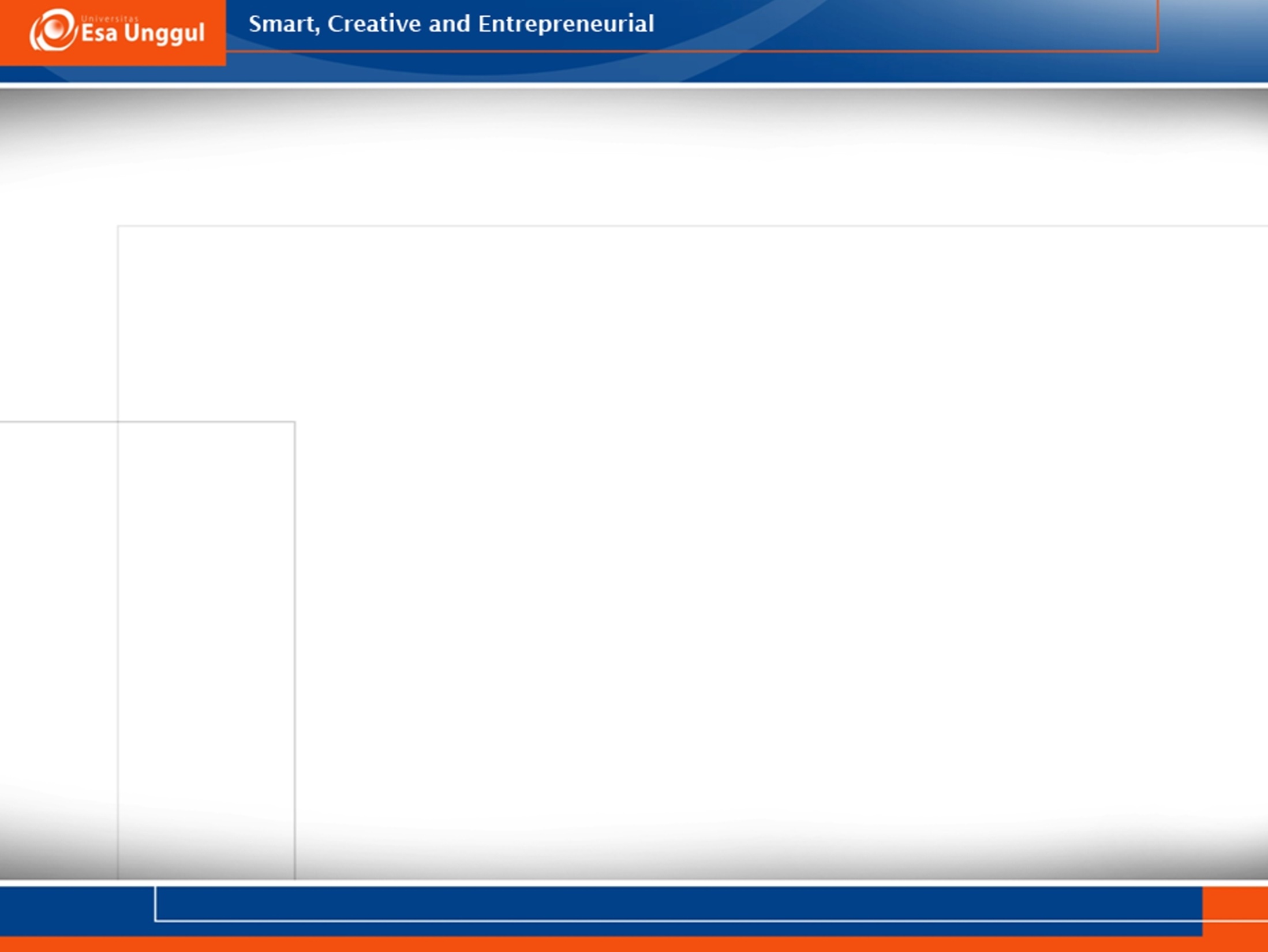 Bioteknologi putih/abu-abu (white/gray biotechnology)
Bioteknologi Putih
adalah bioteknologi yang diaplikasikan dalam industri seperti pengembangan dan produksi senyawa baru serta pembuatan sumber energi terbarukan
Dengan memanipulasi mikroorganisme seperti bakteri dan khamir/ragi, enzim-enzim juga organisme-organisme yang lebih baik telah tercipta untuk memudahkan proses produksi dan pengolahan limbah industri
Pelindian (bleaching) minyak dan mineral dari tanah untuk meningkakan efisiensi pertambangan, dan pembuatan bir dengan khamir.
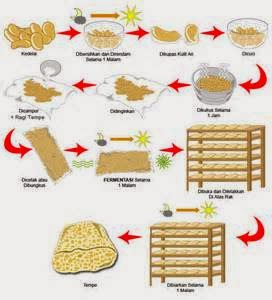 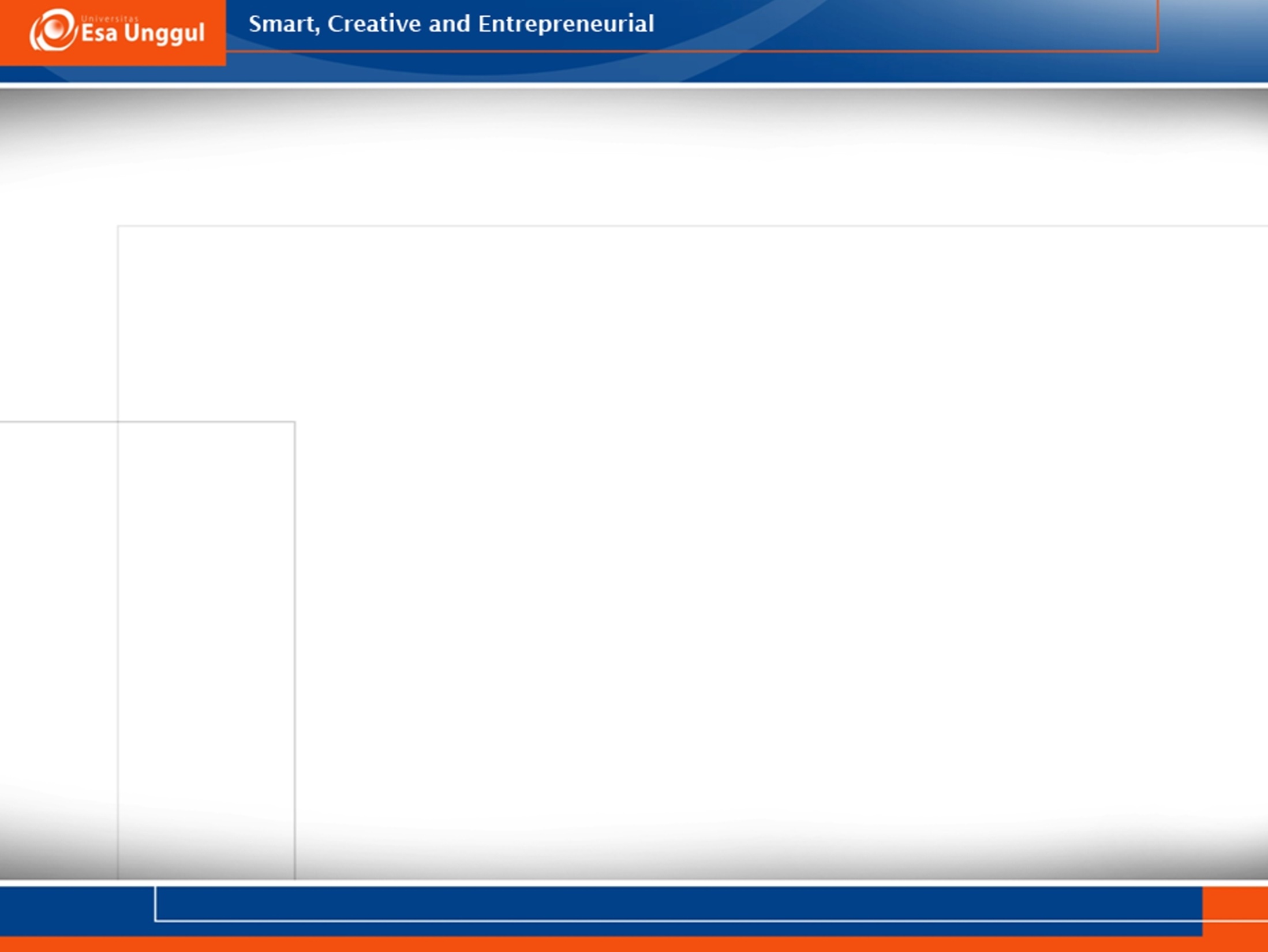 Bioteknologi merah (red biotechnology)
Bioteknologi Merah
adalah cabang ilmu bioteknologi yang mempelajari aplikasi bioeknologi di bidang medis
Cakupannya meliputi seluruh spektrum pengobatan manusia, mulai dari tahap preventif, diagnosis, dan pengobatan.
Contoh penerapannya adalah pemanfaatan organisme untuk menghasilkan obat dan vaksin, penggunaan sel induk untuk pengobatan regeneratif, serta terapi gen untuk mengobati penyakit genetik dengan cara menyisipkan atau menggantikan gen abnomal dengan gen yang normal.
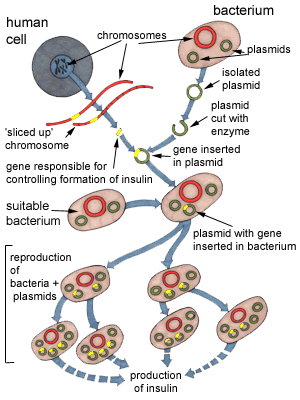 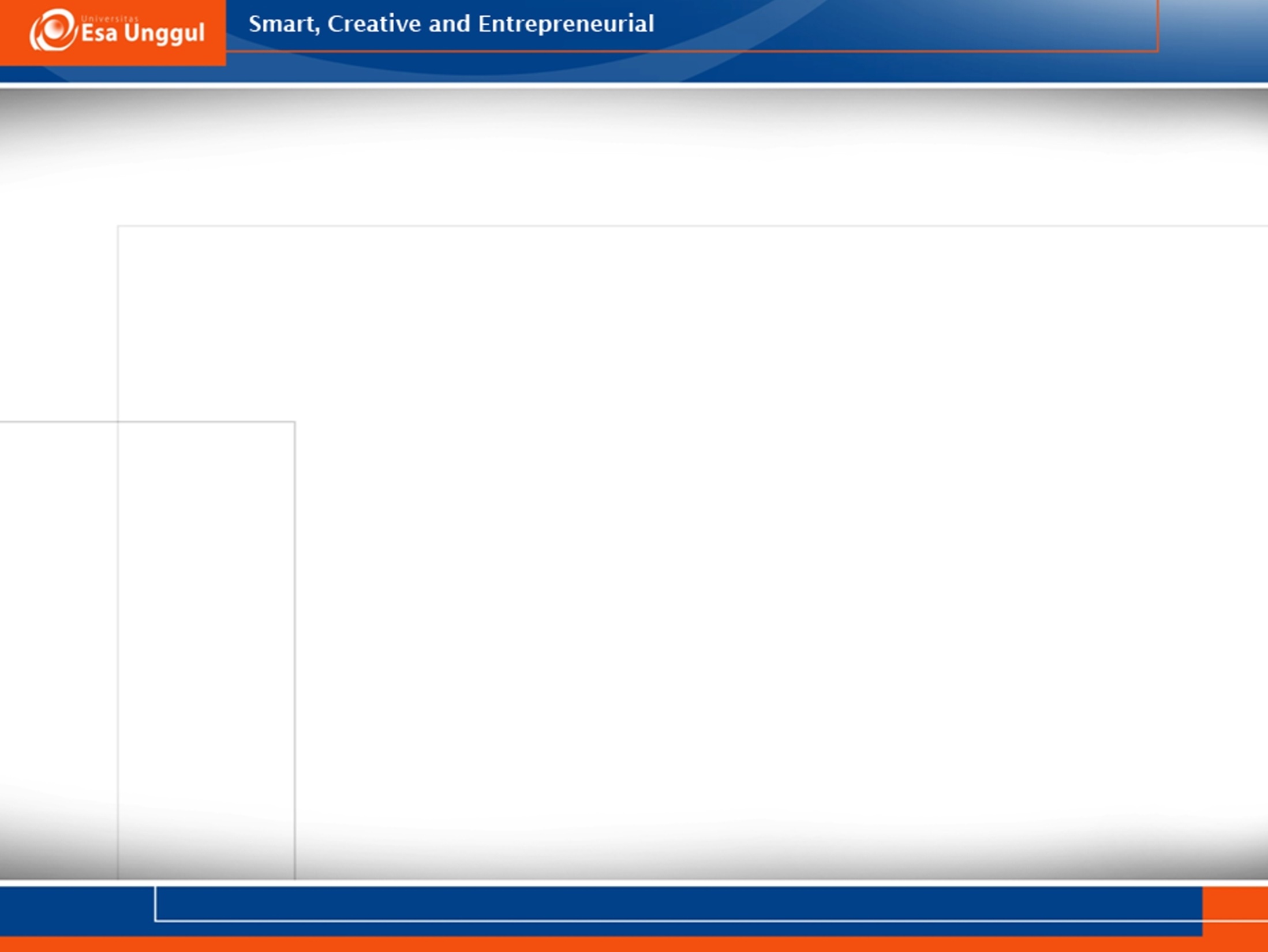 terimakasih